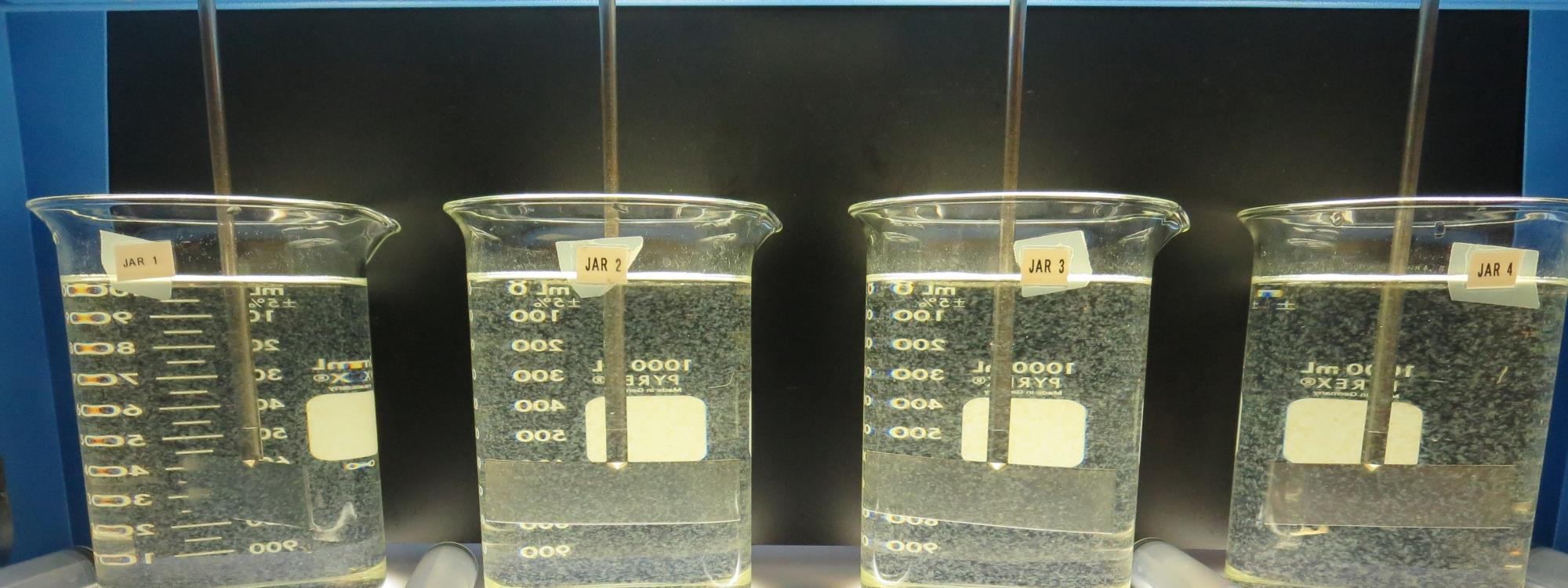 Surfwood Mutual Water CorporationCA2300590Mendocino CountyJar Test
by Guy Schott, P.E.
September 11, 2019
Source Water: Jack Peter’s CreekRoughing Filter followed by Multi-Media Filtration
Source Water Characteristics
Turbidity: 1.95 NTU
pH: 7.30
UVT: 67.8%, UVA: 0.169/cm
0.4 um Filtered
UVT: 68%, UVA: 0.167/cm
Treated Water
Turbidity: 0.09 NTU
UVT: 88.2%, UVA: 0.055/cm
UVT/UVA
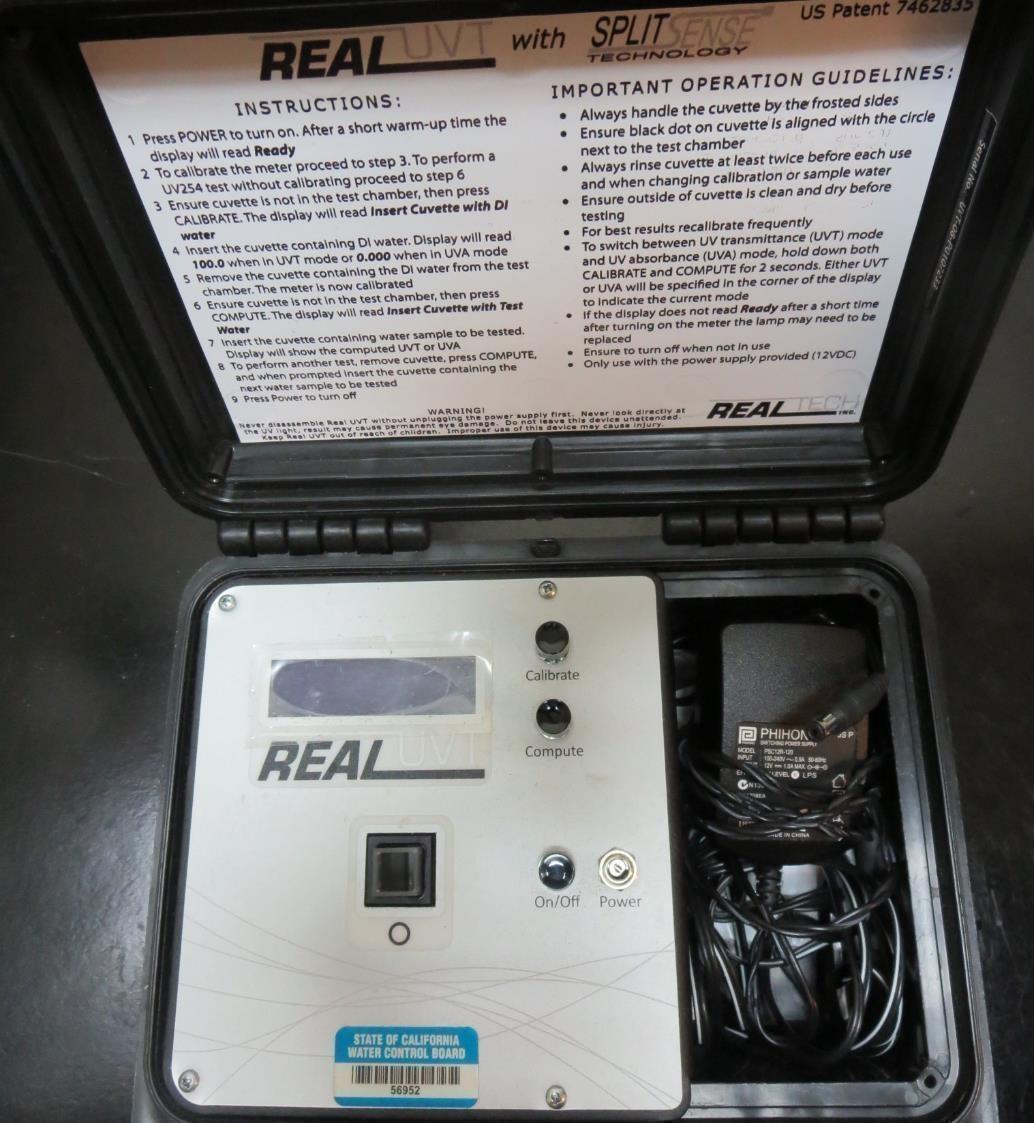 UV transmittance (UVT) is a measurement of the amount of ultraviolet light (commonly at 254 nm due to its germicidal effect) that passes through a water sample compared to the amount of light that passes through a pure water sample. The measurement is expressed as a percentage, % UVT.
%UVT = 10(-UVA) x 100%
UV absorbance (UVA) is calculated as a relative measure of the amount of light absorbed by a water sample compared with the amount of light absorbed by a pure water sample.  
UVA = -log(%UVT/100)
Coagulant Used for Jar Testing
7016 (Garratt  Callahan)
1– 40% Polydimethyldiallylammonium Chloride
SG = 1.28

7036 (Garratt  Callahan)
25– 50% Poly Aluminum Hydroxychloride Sulfate
SG = 1.23
7066 (Garratt  Callahan)
10 – 30% Poly Aluminum Hydroxychloride Sulfate
SG = 1.2

AH-710 (Garratt  Callahan)
1-50% 1,2-Ehaanediammine, polymer w/(chloromethyl) and Methylmethanamine  (Epichlorohydrin Dimethylamine Copolymer)
SG = 1.31
Laboratory Charge Analyzer
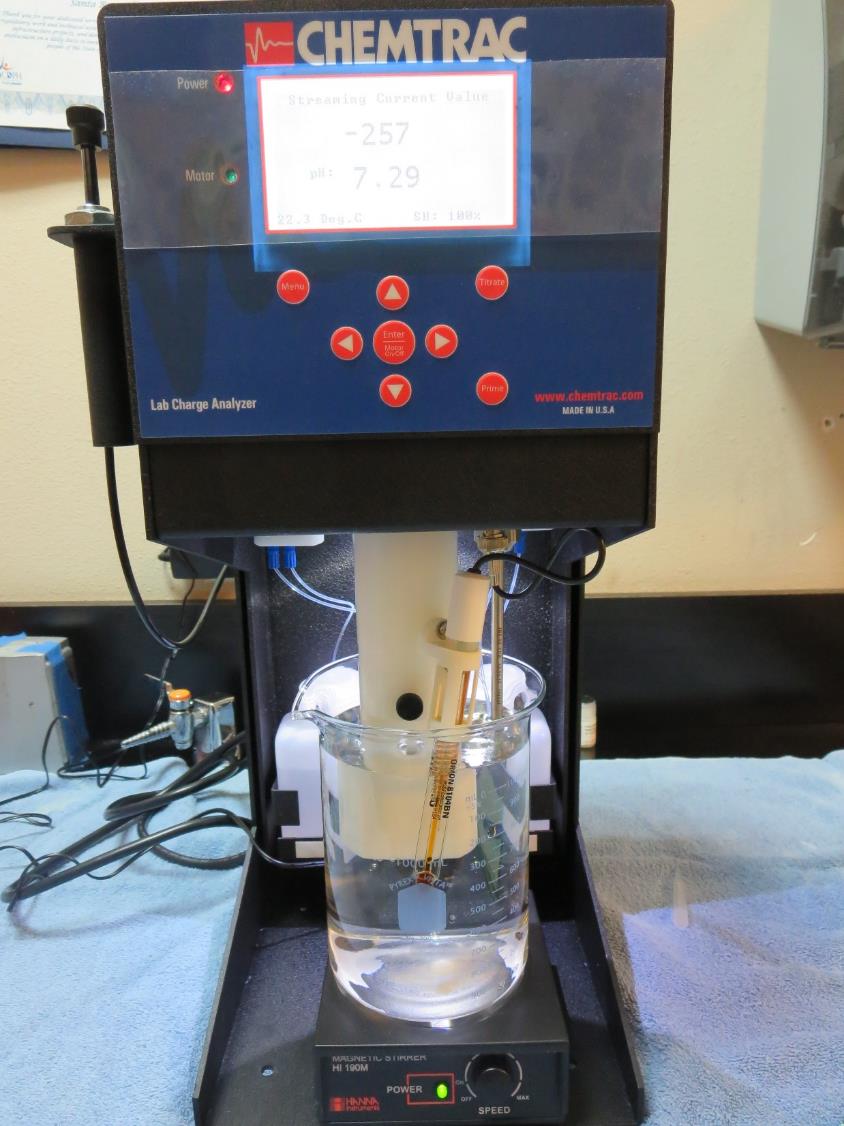 LCA: Used to determine coagulant demand of a source water entering the treatment plant.

Source pH: 7.30

LCA#1: 7066: 58.6 mg/L as product (no pH adj)
Final pH: 6.56

LCA #2: 7032:  22 mg/L as product (no pH adj)
Final pH: 7.11

LCA #3:
7016:  24 mg/L as product (no pH adj)
Final pH: 7.17

LCA #4: 
AH-710:  20 mg/L as product (no pH adj)
Final pH: 7.21
Coagulant Information
Unless stated otherwise, all coagulant doses are reported as Product (100% strength). 
Preparation of coagulant stock solutions are generally 1.0 or 0.1 percent strength using 100 and/or 200 mL volumetric flasks.
Finnpipette F2 variable volume pipette, capacity 100-1000 micro liters is used for stock solution preparation and coagulant aid jar test dosing.
Finnpipette F2 variable volume pipette, capacity 0.5-5 mL is used for primary coagulant jar test dosing.
Surfwood MWC: Jar Test 1-8 ResultsFiltrate samples taken immediately at end of flocculation period.
Surfwood MWC: Jar Test 9-16 ResultsFiltrate samples taken immediately at end of flocculation period.
Surfwood MWC: Jar Test 17-24 ResultsFiltrate samples taken immediately at end of flocculation period.
Surfwood MWC: Jar Test 25-32 ResultsFiltrate samples taken immediately at end of flocculation period.
Surfwood MWC: Jar Test 25-32 Results, Flash Mix 200 RPM (60 sec)Filtrate samples taken immediately at end of flocculation period.
Jars 1-4 TestFlash Mix 60 Sec (200 RPM)Floc Mix 5 min (30 RPM)Applied Coagulant 7066
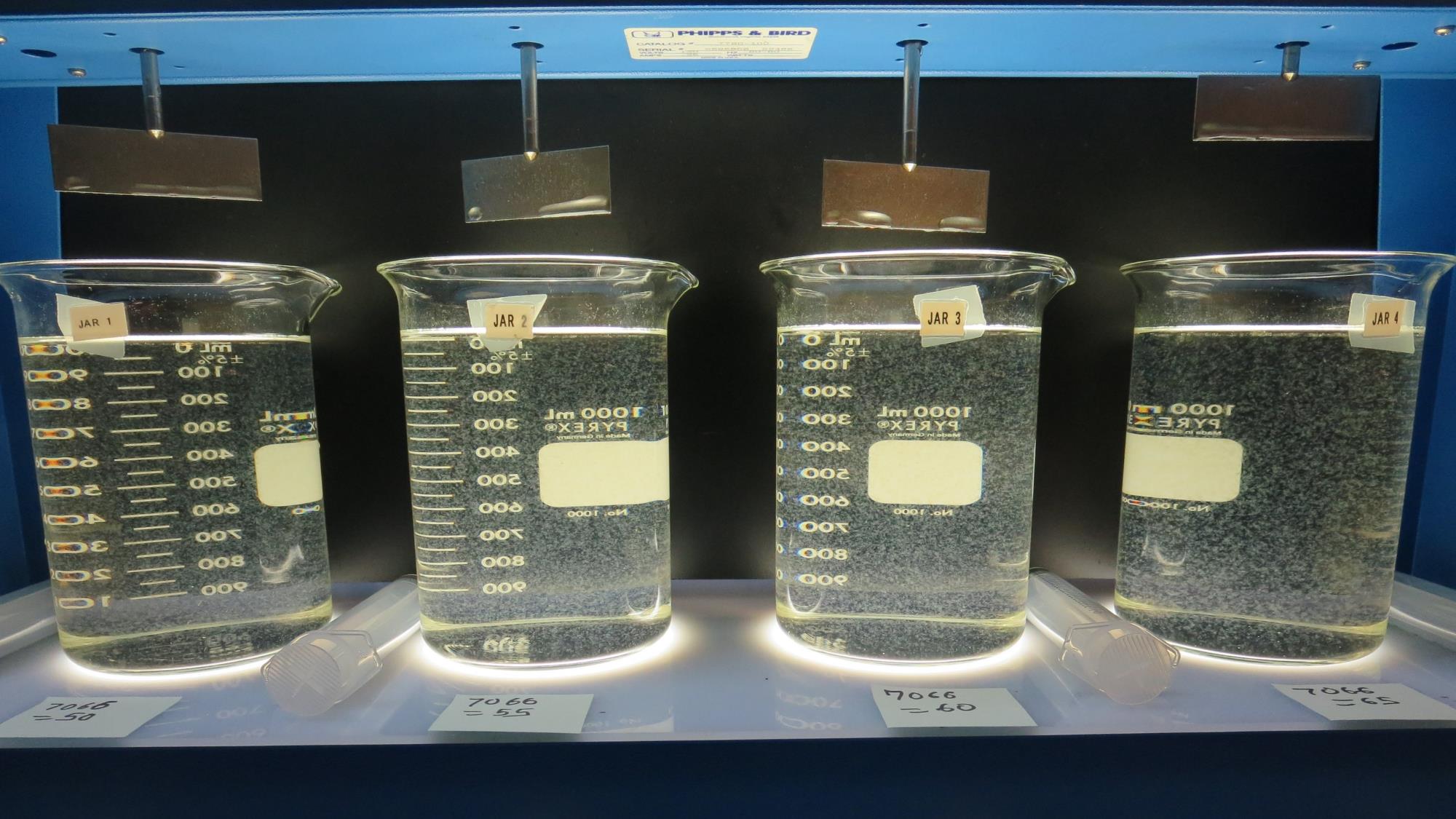 Jars 1-4: End of Floc Duration, 25 mL is syringed for filterability and %UVT/UVA.
50 mg/L 7066
Filtrate 0.17 NTU
UVT: 94.7%
UVA: 0.024/cm
Settled: 0.71 NTU
55 mg/L 7066
Filtrate 0.15 NTU
UVT: 95.3%
UVA: 0.021/cm
Settled: 0.65 NTU
60 mg/L 7066
Filtrate 0.07 NTU
UVT: 96.5%
UVA: 0.015/cm
Settled: 0.96 NTU
65 mg/L 7066
Filtrate 0.07 NTU
UVT: 96.9%
UVA: 0.014/cm
Settled: 0.75 NTU
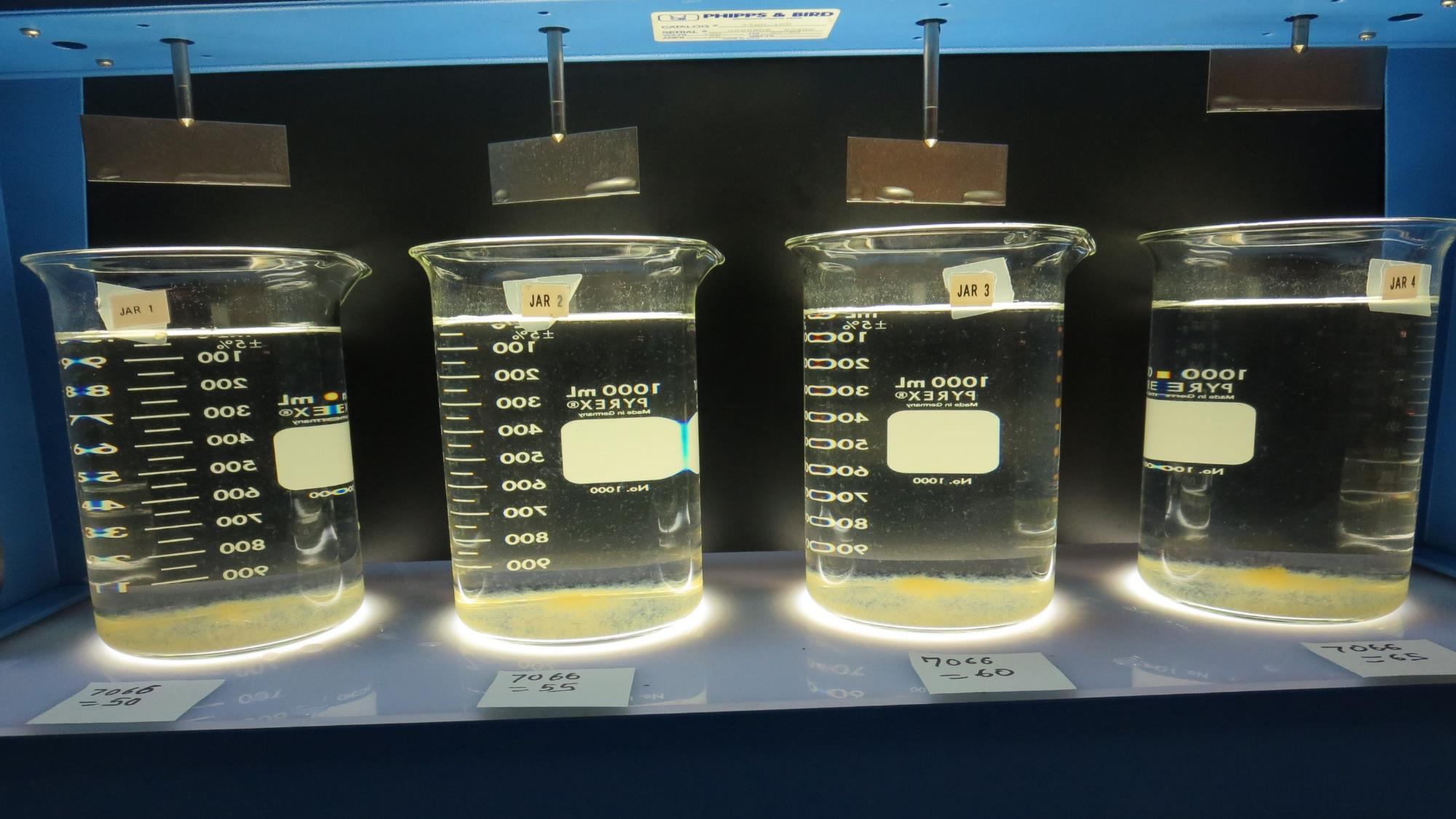 Jars 1-4: After 25-minutes of settling, settled water turbidity is taken.
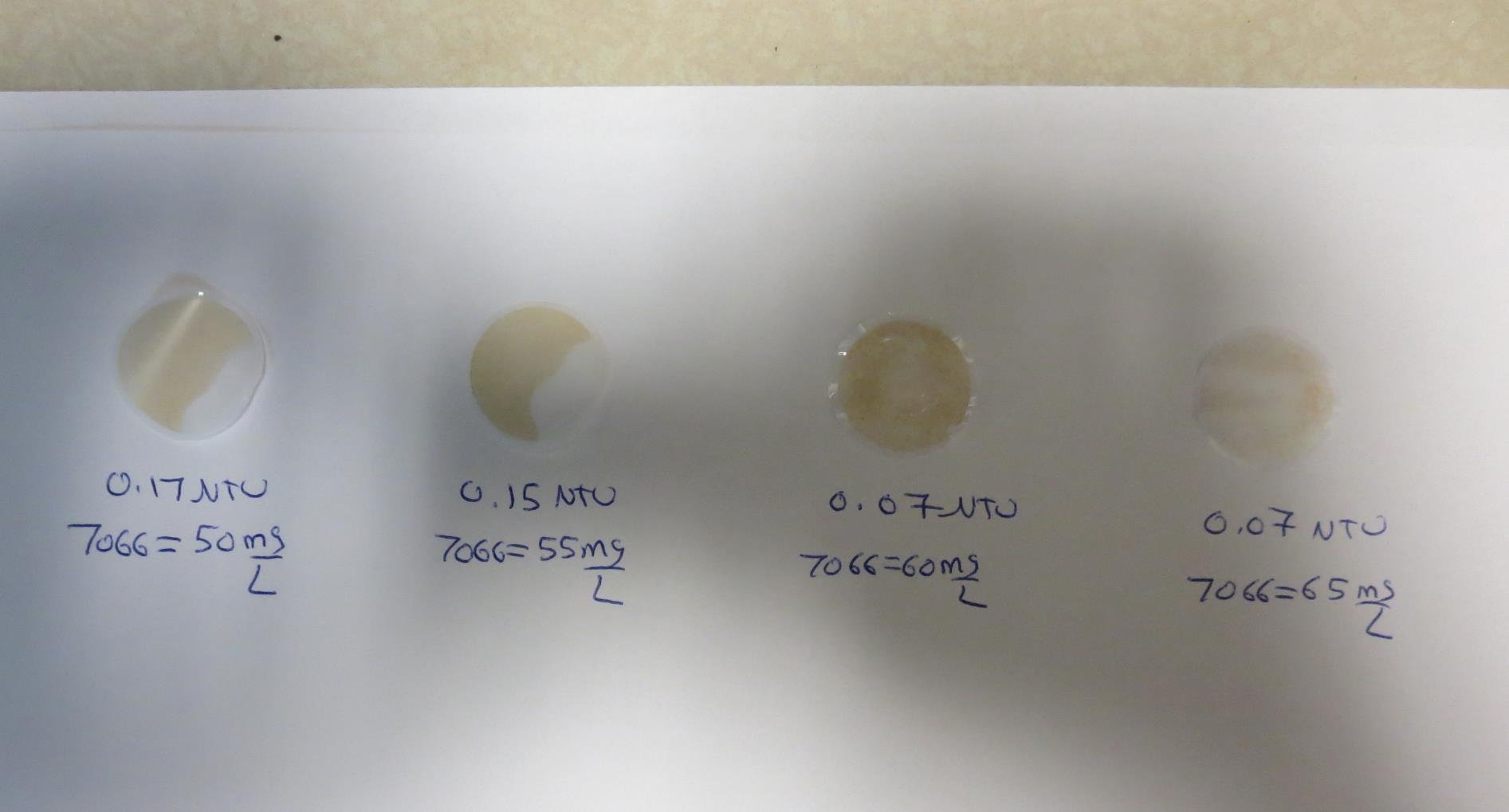 50 mg/L 7066
Filtrate 0.17 NTU
UVT: 94.7%
UVA: 0.024/cm
Settled: 0.71 NTU
55 mg/L 7066
Filtrate 0.15 NTU
UVT: 95.3%
UVA: 0.021/cm
Settled: 0.65 NTU
60 mg/L 7066
Filtrate 0.07 NTU
UVT: 96.5%
UVA: 0.015/cm
Settled: 0.96 NTU
65 mg/L 7066
Filtrate 0.07 NTU
UVT: 96.9%
UVA: 0.014/cm
Settled: 0.75 NTU
Visual of Filterability of Jars 1-4
Jars 5-8 TestFlash Mix 60 Sec (200 RPM)Floc Mix 5 min (30 RPM)Applied Coagulant 7066
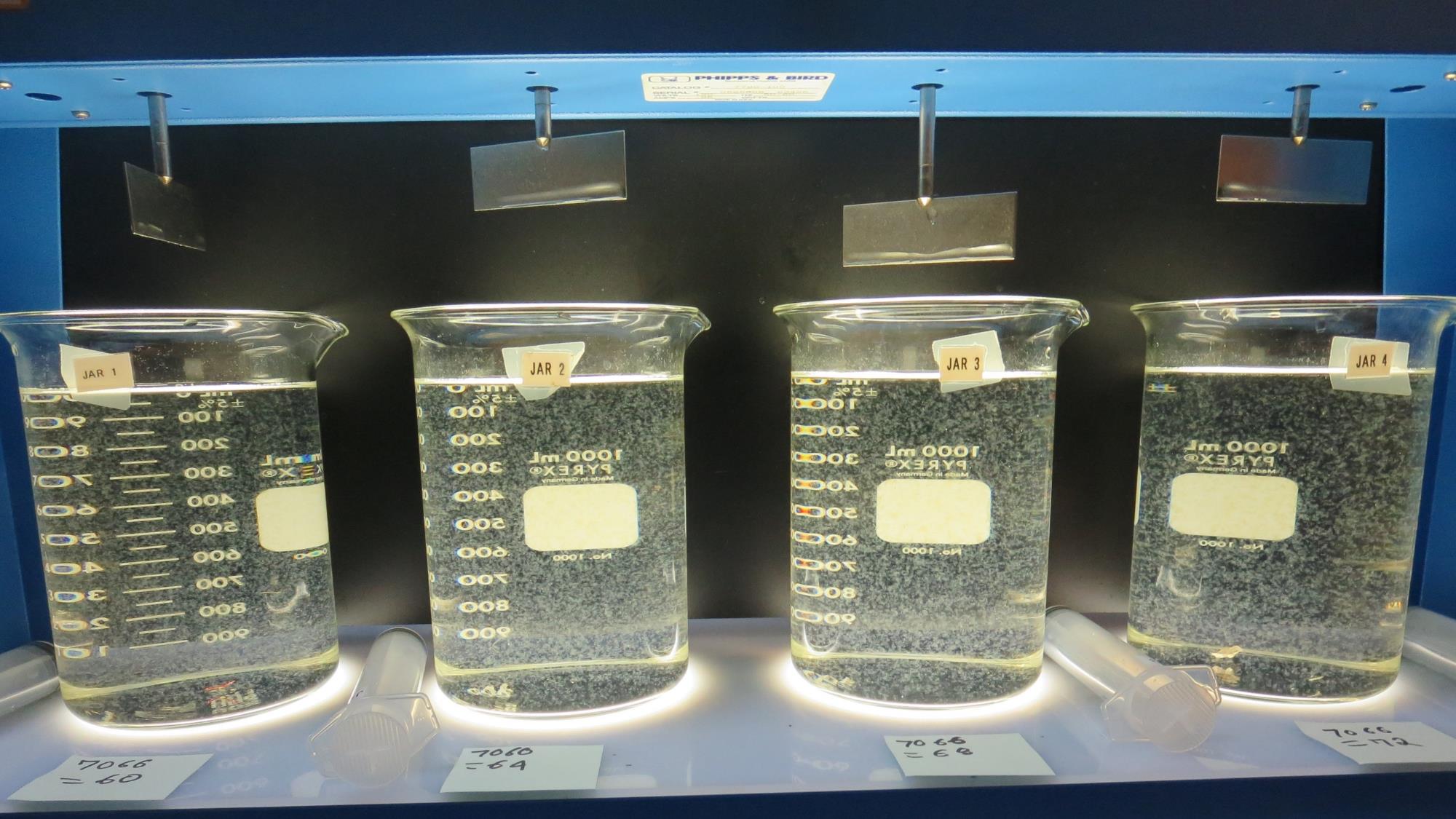 Jars 5-8: End of Floc Duration, 25 mL is syringed for filterability and %UVT/UVA
68 mg/L 7066
Filtrate 0.10 NTU
UVT: 96.1%
UVA: 0.017/cm
Settled: 0.45 NTU
72 mg/L 7066
Filtrate 0.10 NTU
UVT: 96.3%
UVA: 0.016/cm
Settled: 0.54 NTU
60 mg/L 7066
Filtrate 0.10 NTU
UVT: 96.0%
UVA: 0.018/cm
Settled: 0.31 NTU
64 mg/L 7066
Filtrate 0.10 NTU
UVT: 95.7%
UVA: 0.019/cm
Settled: 0.47 NTU
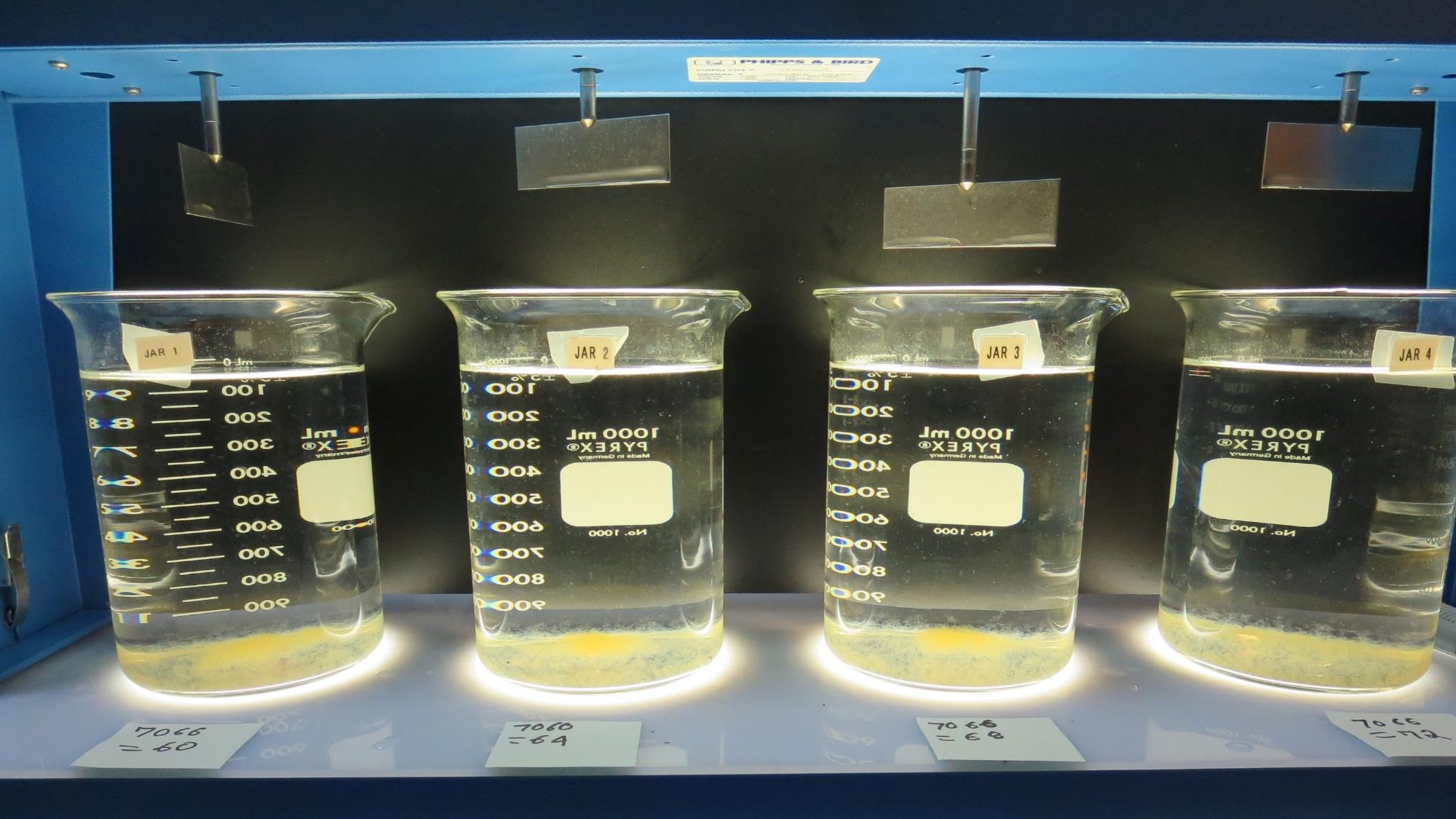 Jars 5-8: After 25-minutes of settling, settled water turbidity is taken.
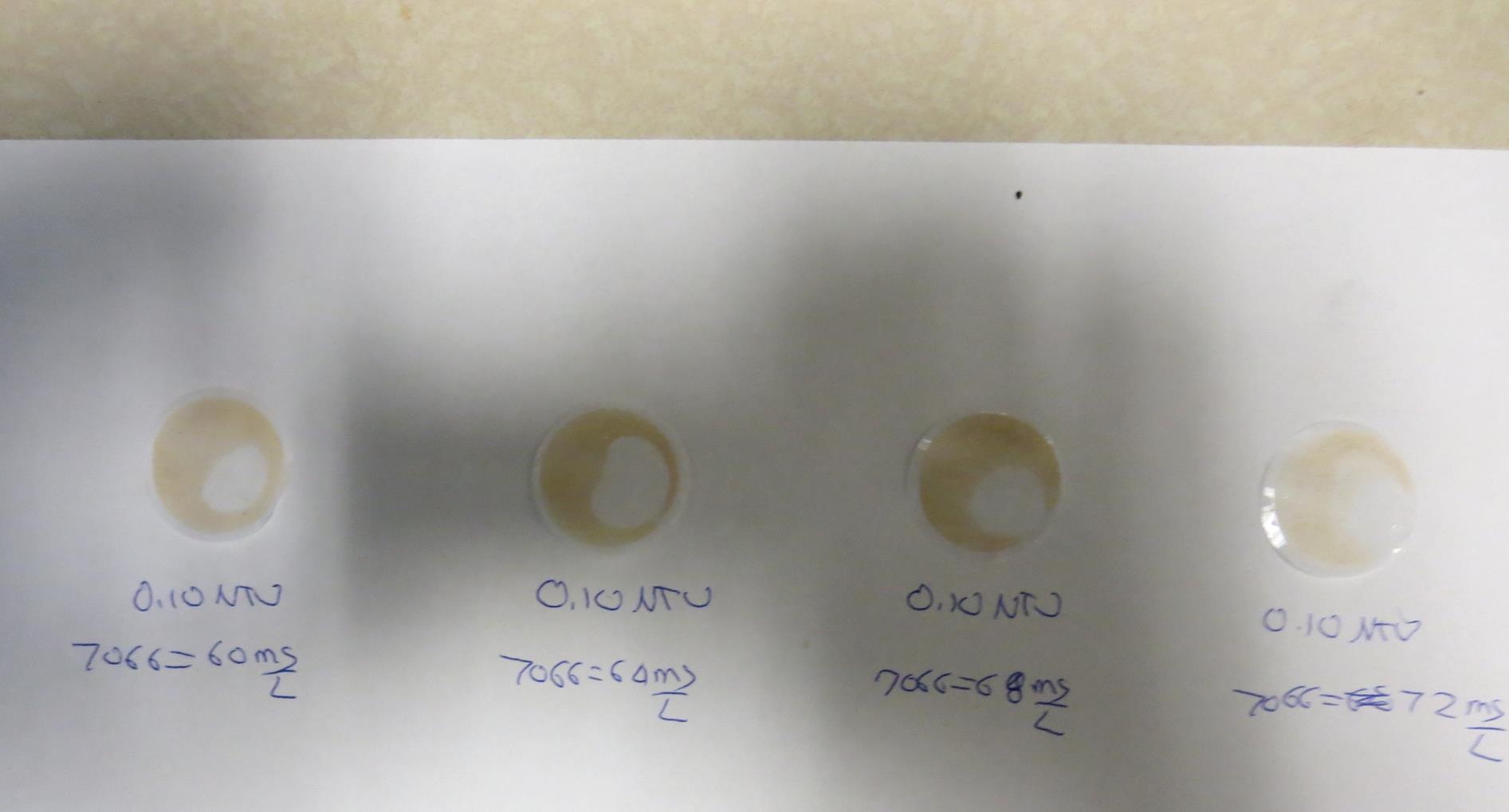 Visual of Filterability of Jars 5-8
60 mg/L 7066
Filtrate 0.10 NTU
UVT: 96.0%
UVA: 0.018/cm
Settled: 0.31 NTU
64 mg/L 7066
Filtrate 0.10 NTU
UVT: 95.7%
UVA: 0.019/cm
Settled: 0.47 NTU
68 mg/L 7066
Filtrate 0.10 NTU
UVT: 96.1%
UVA: 0.017/cm
Settled: 0.45 NTU
72 mg/L 7066
Filtrate 0.10 NTU
UVT: 96.3%
UVA: 0.016/cm
Settled: 0.54 NTU
Jars 9-12 TestFlash Mix 60 Sec (200 RPM)Floc Mix 5 min (30 RPM)Applied Coagulant 7016
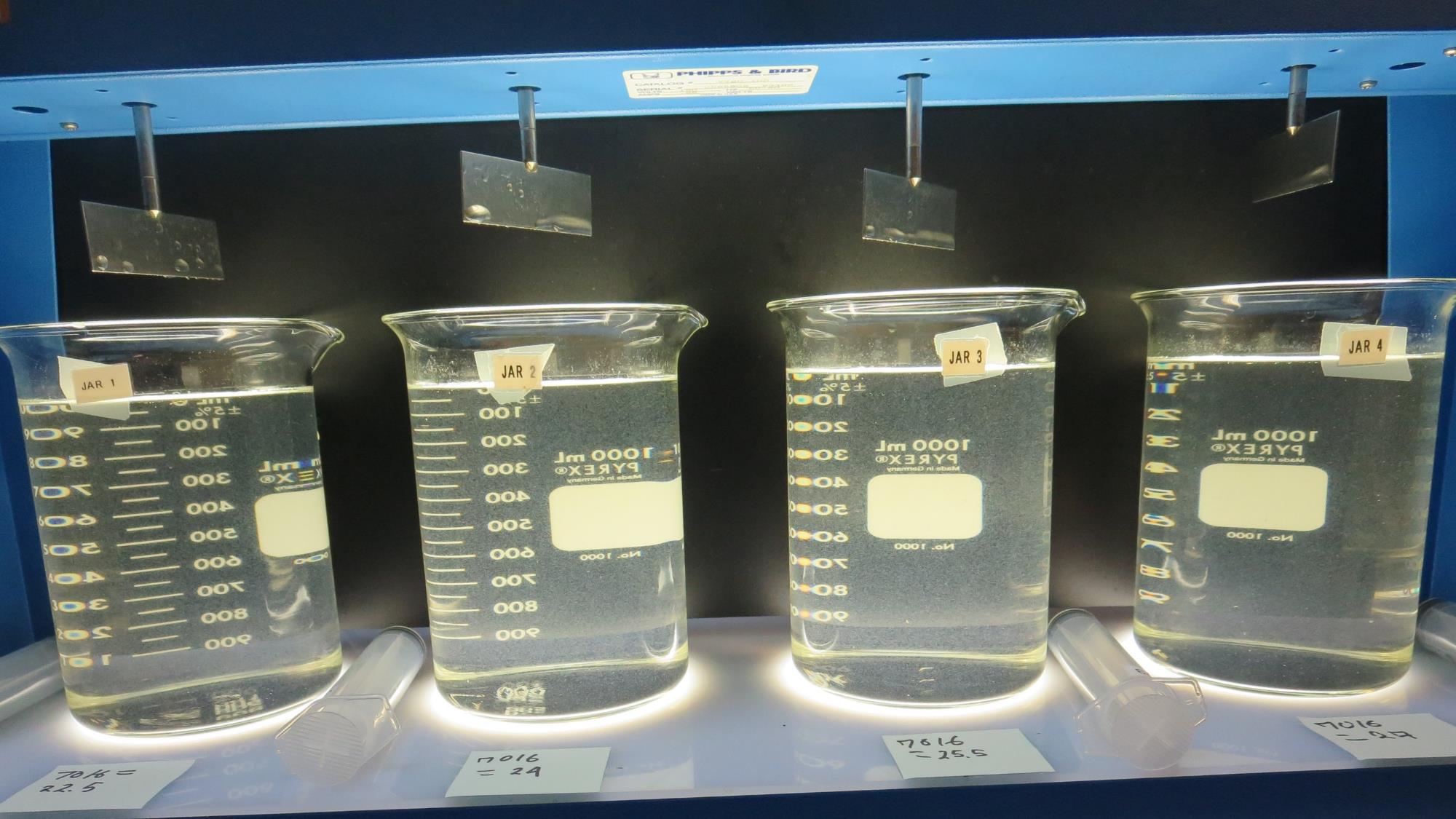 Jars 9-12: End of Floc Duration, 25 mL is syringed for filterability and %UVT/UVA
27 mg/L 7016
Filtrate 0.06 NTU
UVT: 97.1%
UVA: 0.013/cm
Settled: 1.52 NTU
25.5 mg/L 7016
Filtrate 0.23 NTU
UVT: 95.4%
UVA: 0.020/cm
Settled: 1.0 NTU
24 mg/L 7016
Filtrate 0.13 NTU
UVT: 96.1%
UVA: 0.017/cm
Settled: 0.87 NTU
22.5 mg/L 7016
Filtrate 0.09 NTU
UVT: 96.2%
UVA: 0.017/cm
Settled: 0.81 NTU
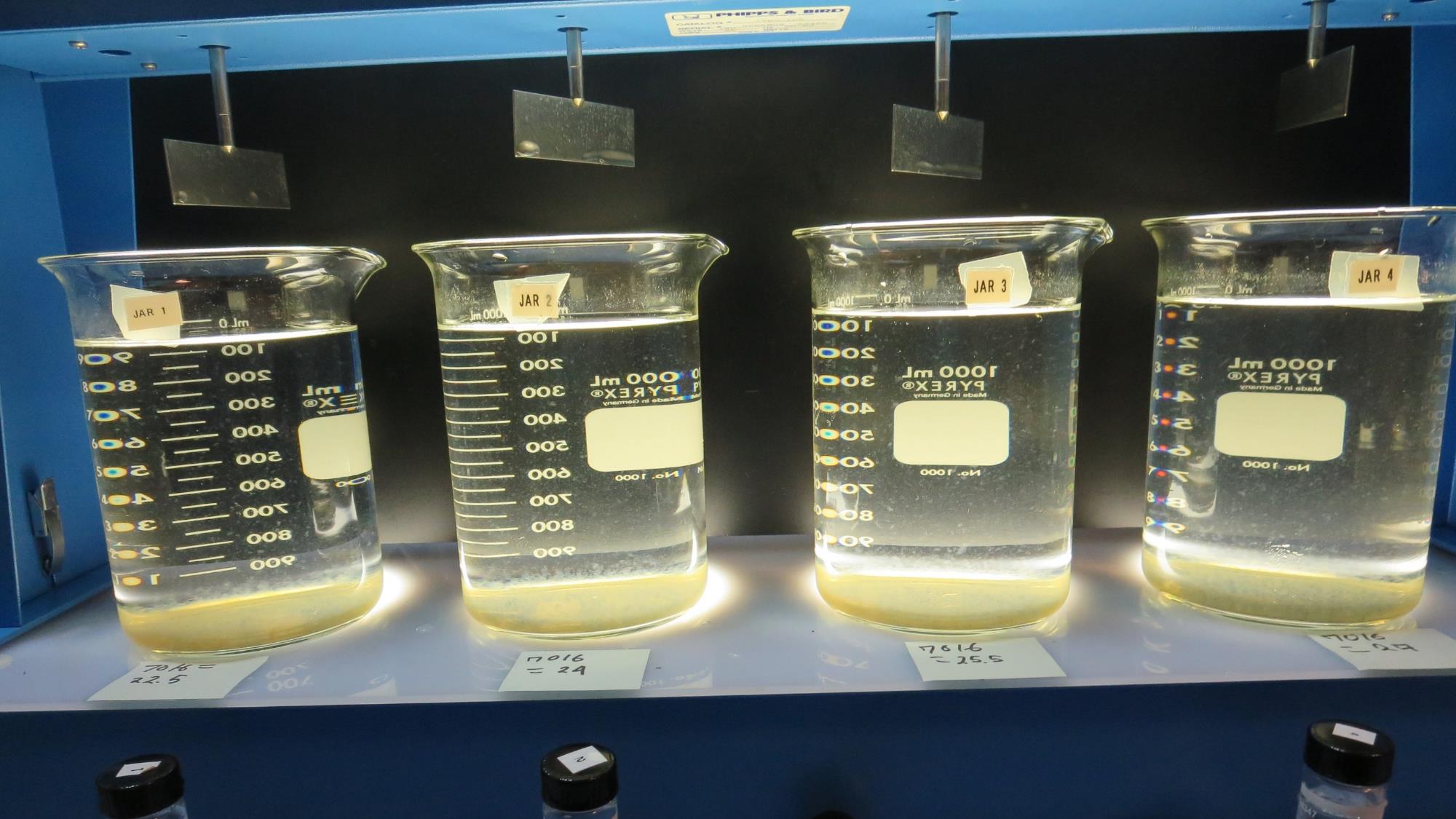 Jars 9-12: After 36-minutes of settling, settled water turbidity is taken.
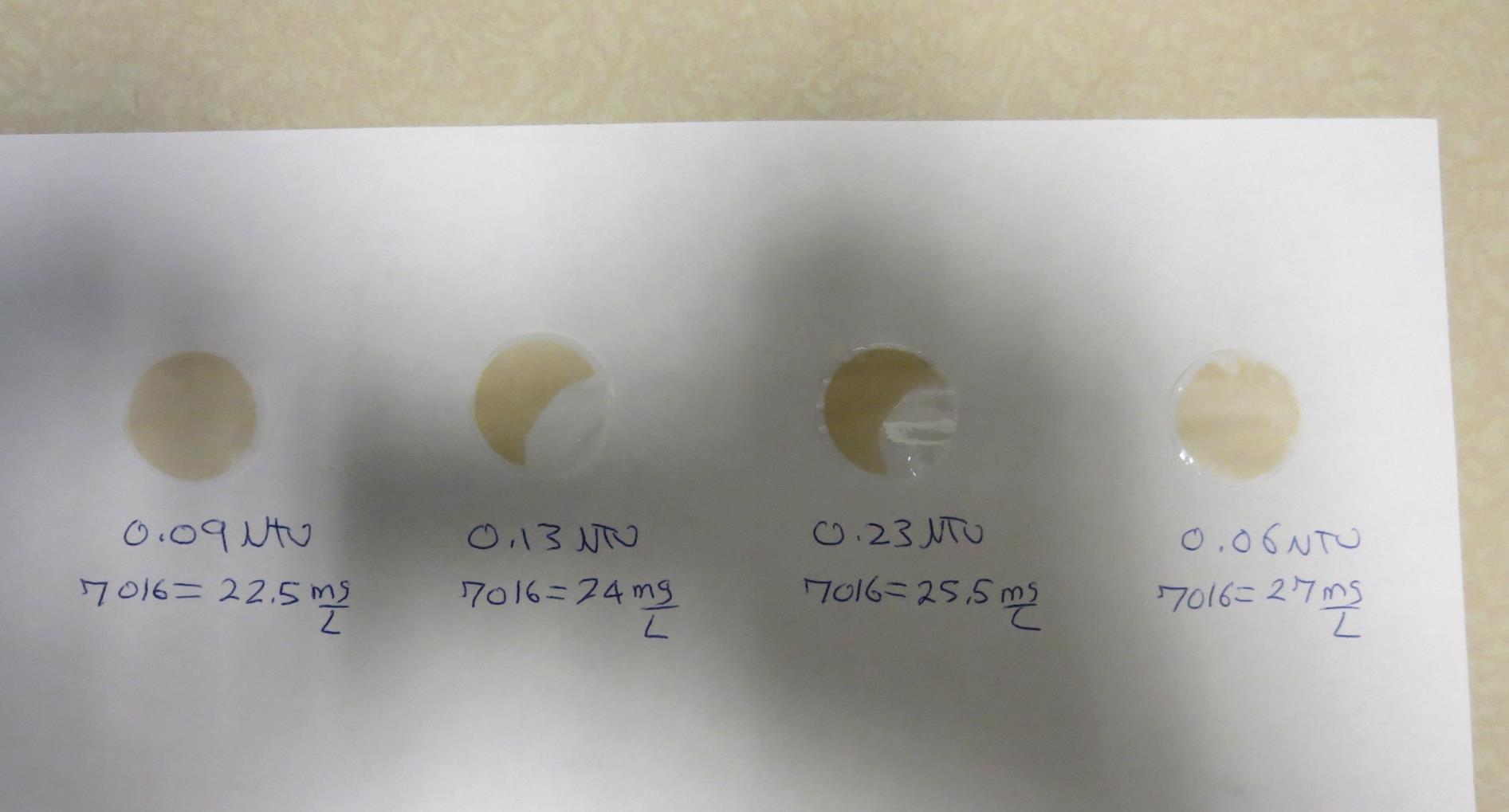 Visual of Filterability of Jars 9-12
27 mg/L 7016
Filtrate 0.06 NTU
UVT: 97.1%
UVA: 0.013/cm
Settled: 1.52 NTU
22.5 mg/L 7016
Filtrate 0.09 NTU
UVT: 96.2%
UVA: 0.017/cm
Settled: 0.81 NTU
24 mg/L 7016
Filtrate 0.13 NTU
UVT: 96.1%
UVA: 0.017/cm
Settled: 0.87 NTU
25.5 mg/L 7016
Filtrate 0.23 NTU
UVT: 95.4%
UVA: 0.020/cm
Settled: 1.0 NTU
Jars 13-16 TestFlash Mix 60 Sec (200 RPM)Floc Mix 5 min (30 RPM)Applied Coagulant 7016
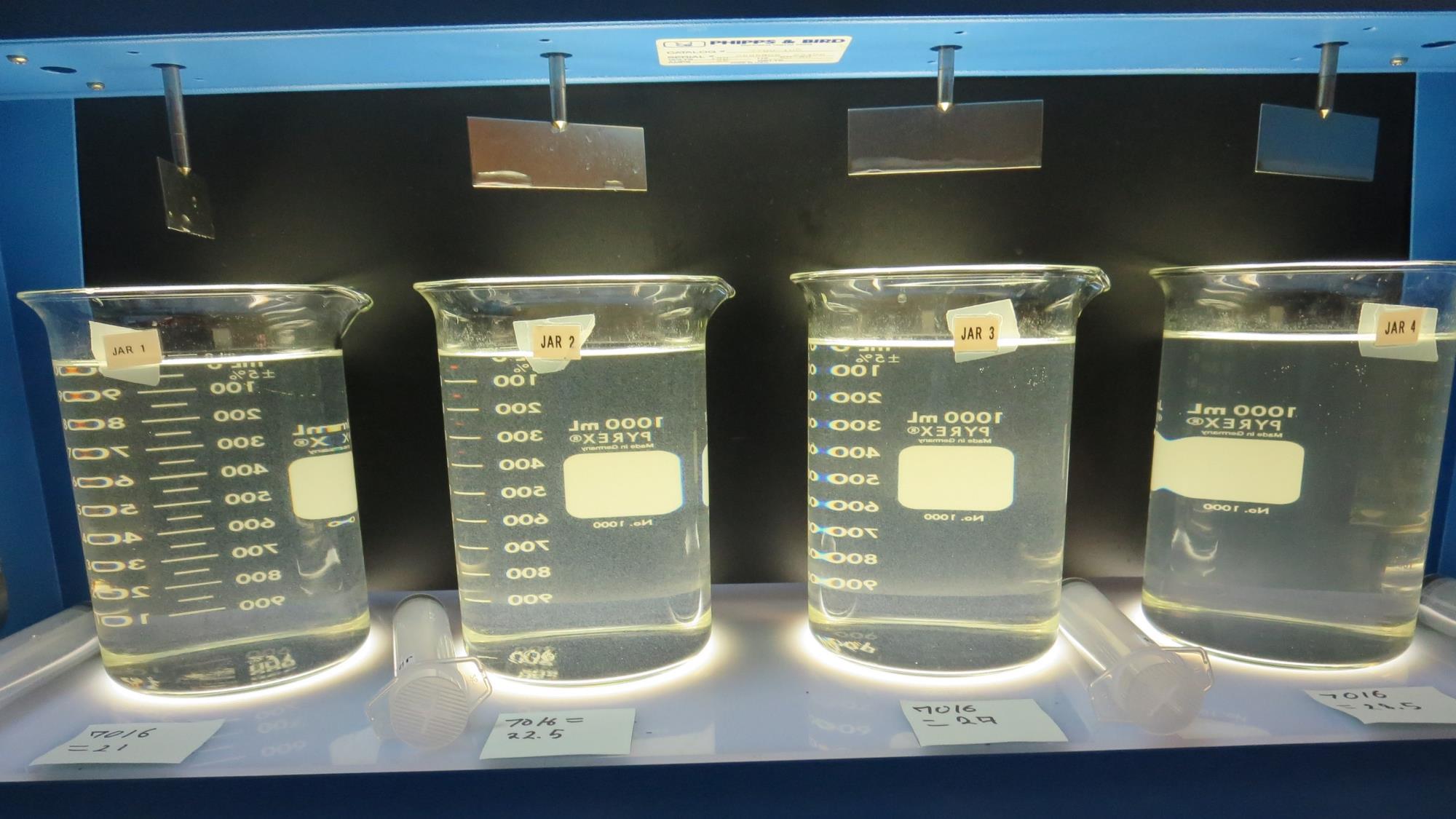 Jars 13-16: End of Floc Duration, 25 mL is syringed for filterability and %UVT/UVA
21 mg/L 7016
Filtrate 0.23 NTU
UVT: 94.4%
UVA: 0.025/cm
Settled: 1.54 NTU
27 mg/L 7016
Filtrate 0.21 NTU
UVT: 95.7%
UVA: 0.019/cm
Settled: 2.48 NTU
28.5 mg/L 7016
Filtrate 0.23 NTU
UVT: 95.7%
UVA: 0.019/cm
Settled: 3.0 NTU
22.5 mg/L 7016
Filtrate 0.24 NTU
UVT: 94.9%
UVA: 0.023/cm
Settled: 1.23 NTU
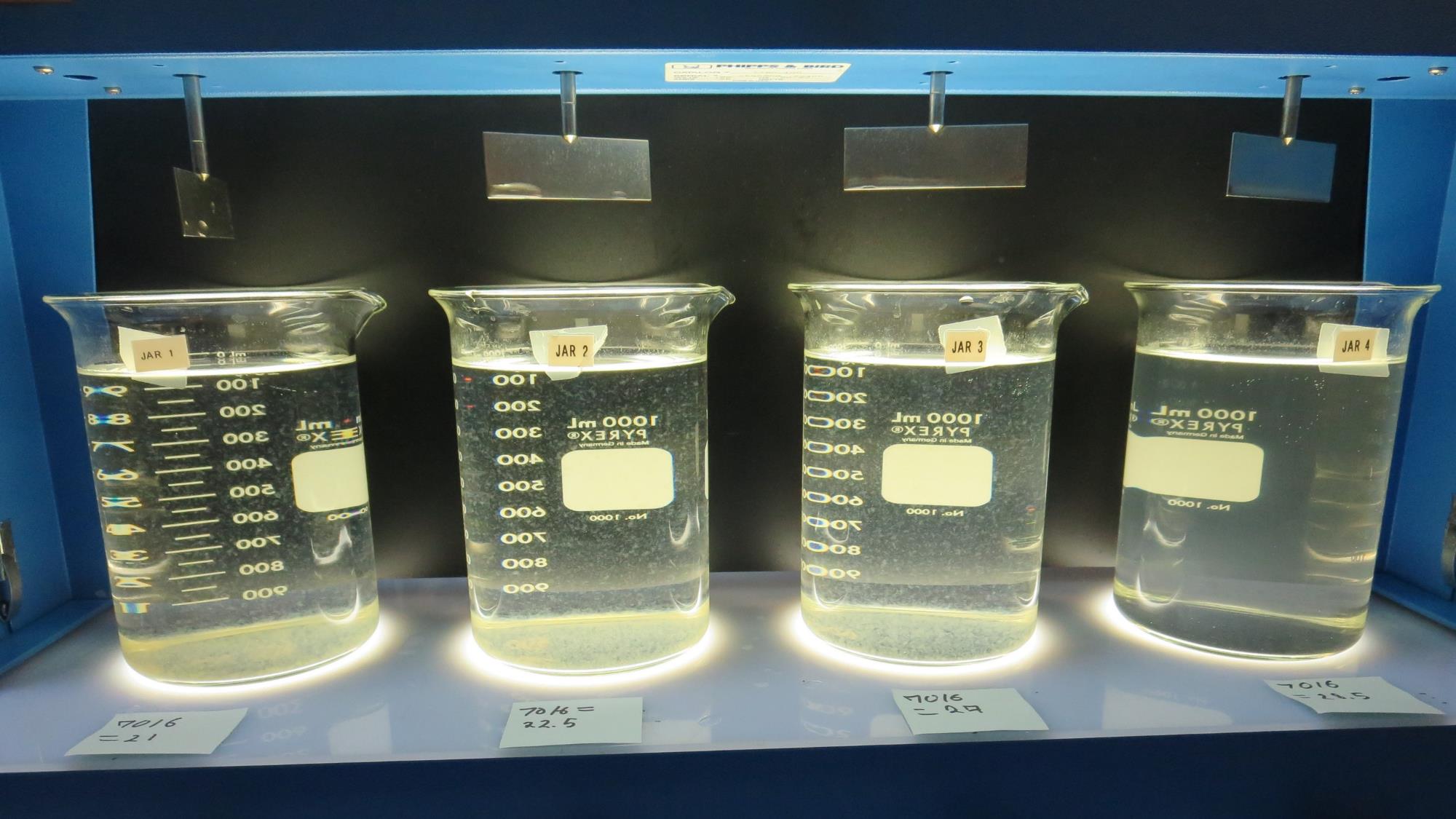 Jars 13-16: After 25-minutes of settling, settled water turbidity is taken.
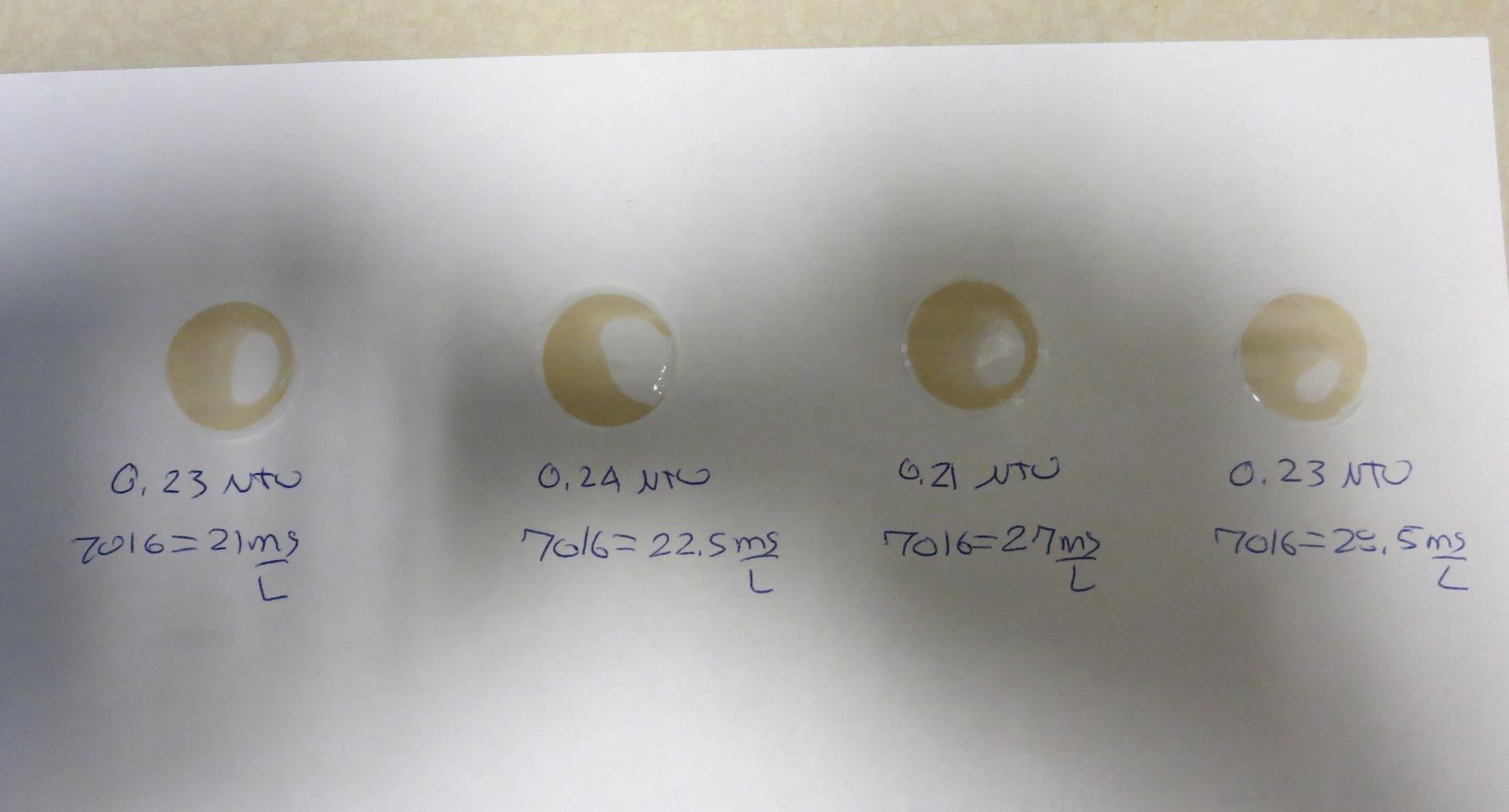 Visual of Filterability of Jars 13-16
28.5 mg/L 7016
Filtrate 0.23 NTU
UVT: 95.7%
UVA: 0.019/cm
Settled: 3.0 NTU
21 mg/L 7016
Filtrate 0.23 NTU
UVT: 94.4%
UVA: 0.025/cm
Settled: 1.54 NTU
22.5 mg/L 7016
Filtrate 0.24 NTU
UVT: 94.9%
UVA: 0.023/cm
Settled: 1.23 NTU
27 mg/L 7016
Filtrate 0.21 NTU
UVT: 95.7%
UVA: 0.019/cm
Settled: 2.48 NTU
Jars 17-20 TestFlash Mix 60 Sec (200 RPM)Floc Mix 5 min (30 RPM)Applied Coagulant AH-710
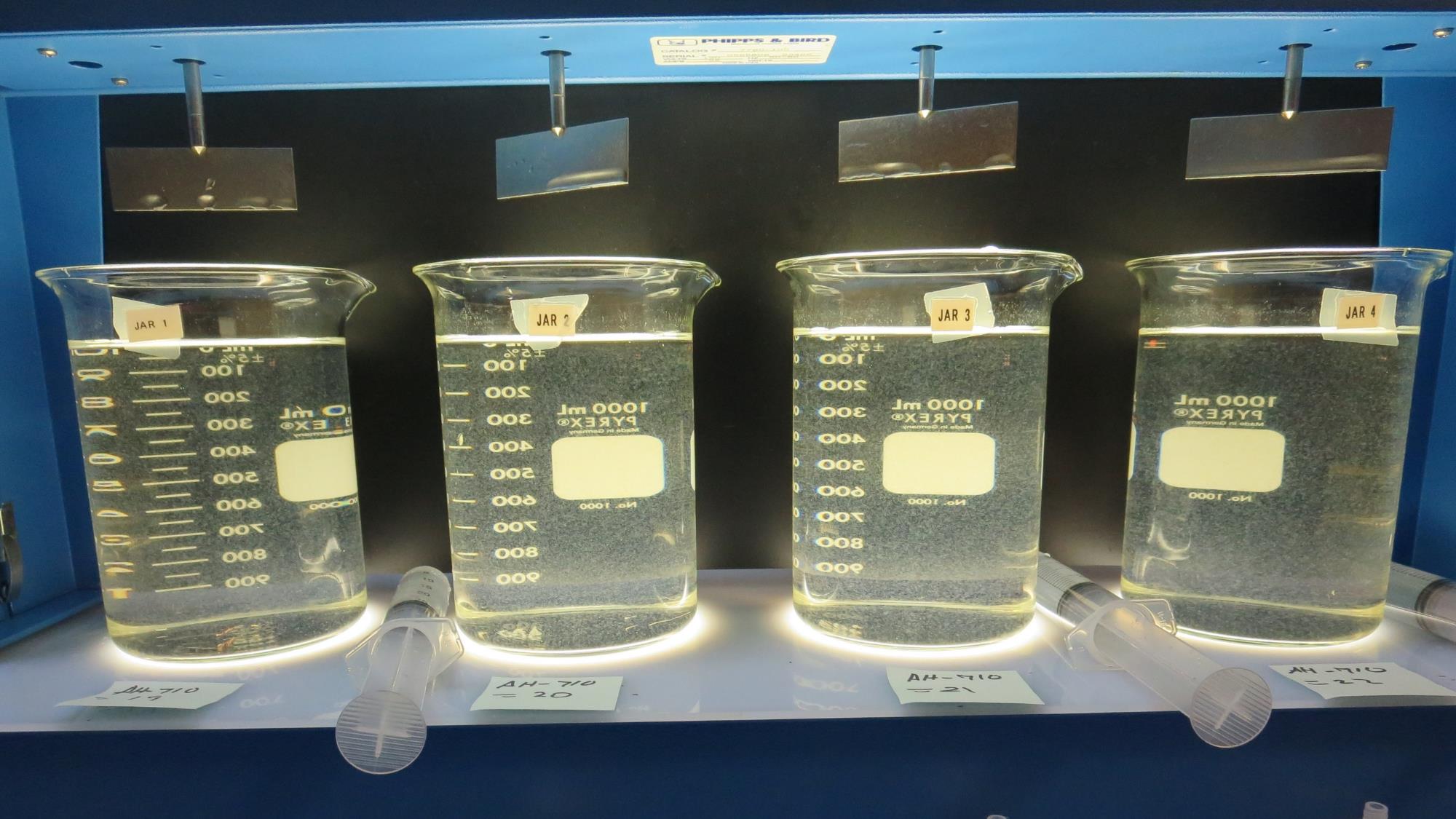 Jars 17-20: End of Floc Duration, 25 mL is syringed for filterability and %UVT/UVA
19 mg/L AH-710
Filtrate 0.33 NTU
UVT: 92.8%
UVA: 0.032/cm
Settled: 1.1 NTU
20 mg/L AH-710
Filtrate 0.10 NTU
UVT: 95.7%
UVA: 0.019/cm
Settled: 1.1 NTU
21 mg/L AH-710
Filtrate 0.22 NTU
UVT: 94.4%
UVA: 0.025/cm
Settled: 1.2 NTU
22 mg/L AH-710
Filtrate 0.10 NTU
UVT: 96.3%
UVA: 0.016/cm
Settled: 1.2 NTU
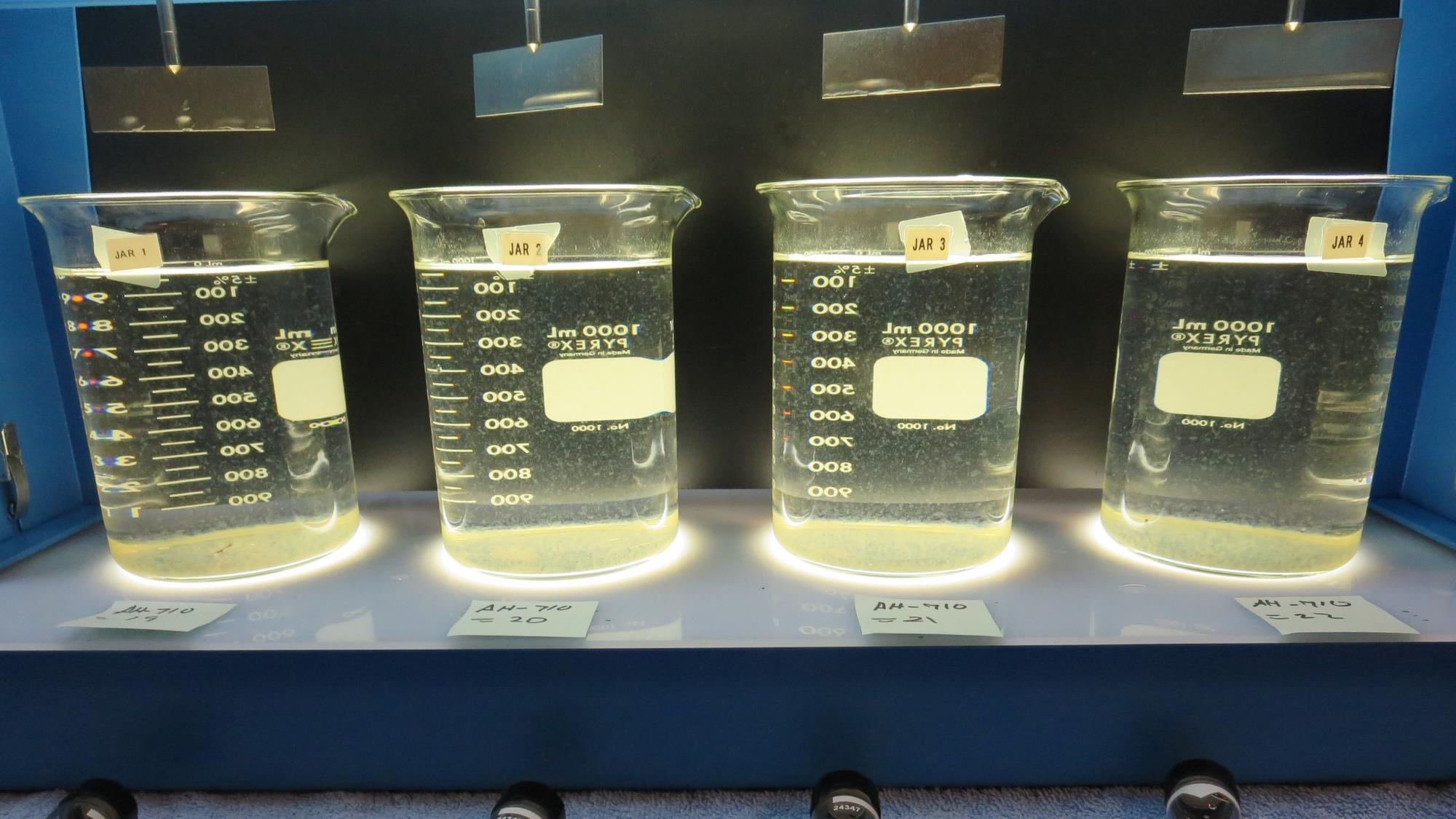 Jars 17-20: After 25-minutes of settling, settled water turbidity is taken.
Visual of Filterability of Jars 17-20
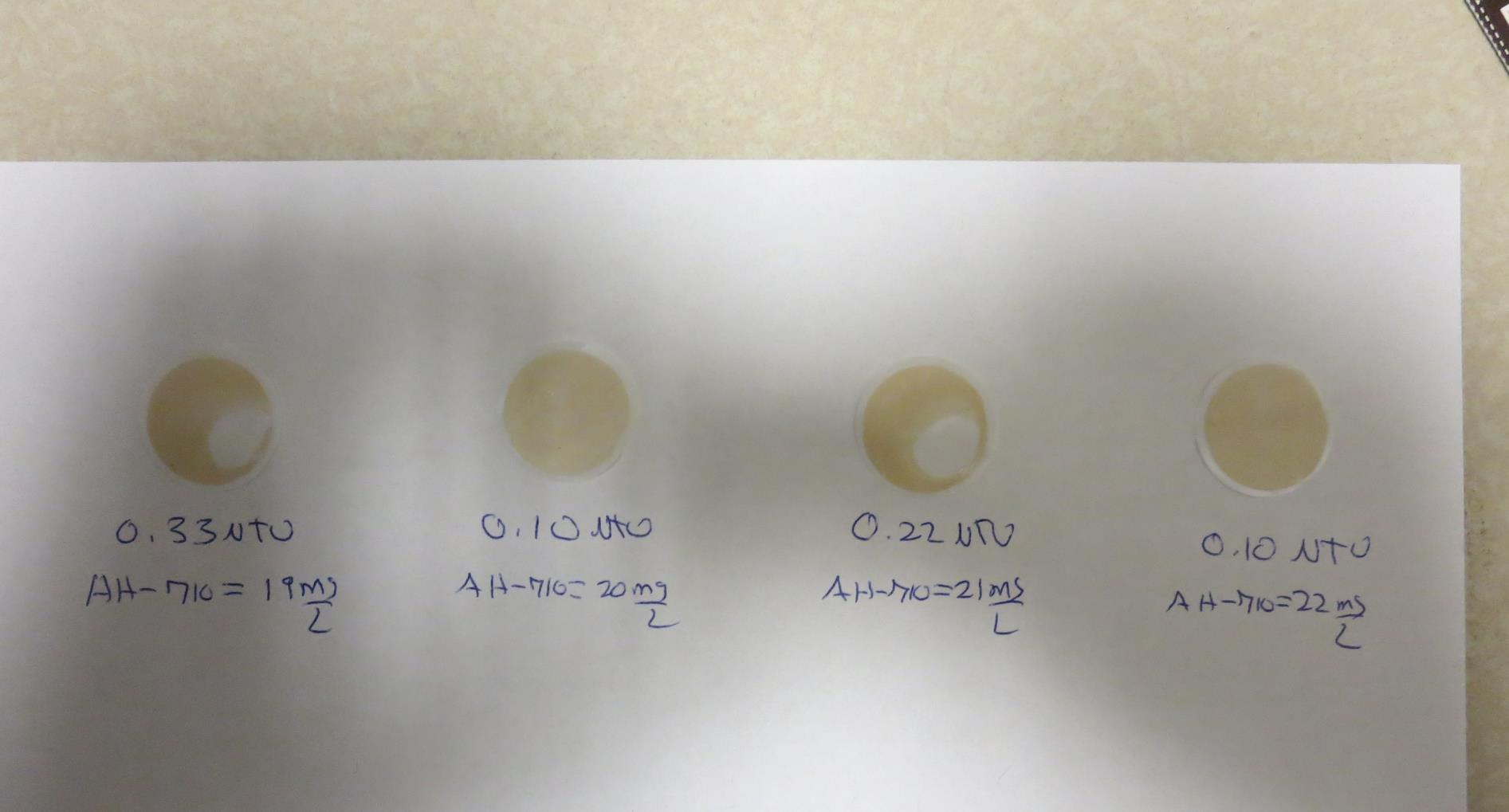 22.5 mg/L 7016
Filtrate 0.24 NTU
UVT: 94.9%
UVA: 0.023/cm
Settled: 1.23 NTU
21 mg/L AH-710
Filtrate 0.22 NTU
UVT: 94.4%
UVA: 0.025/cm
Settled: 1.2 NTU
22 mg/L AH-710
Filtrate 0.10 NTU
UVT: 96.3%
UVA: 0.016/cm
Settled: 1.2 NTU
19 mg/L AH-710
Filtrate 0.33 NTU
UVT: 92.8%
UVA: 0.032/cm
Settled: 1.1 NTU
Jars 21-24 TestFlash Mix 60 Sec (200 RPM)Floc Mix 5 min (30 RPM)Applied Coagulant AH-710
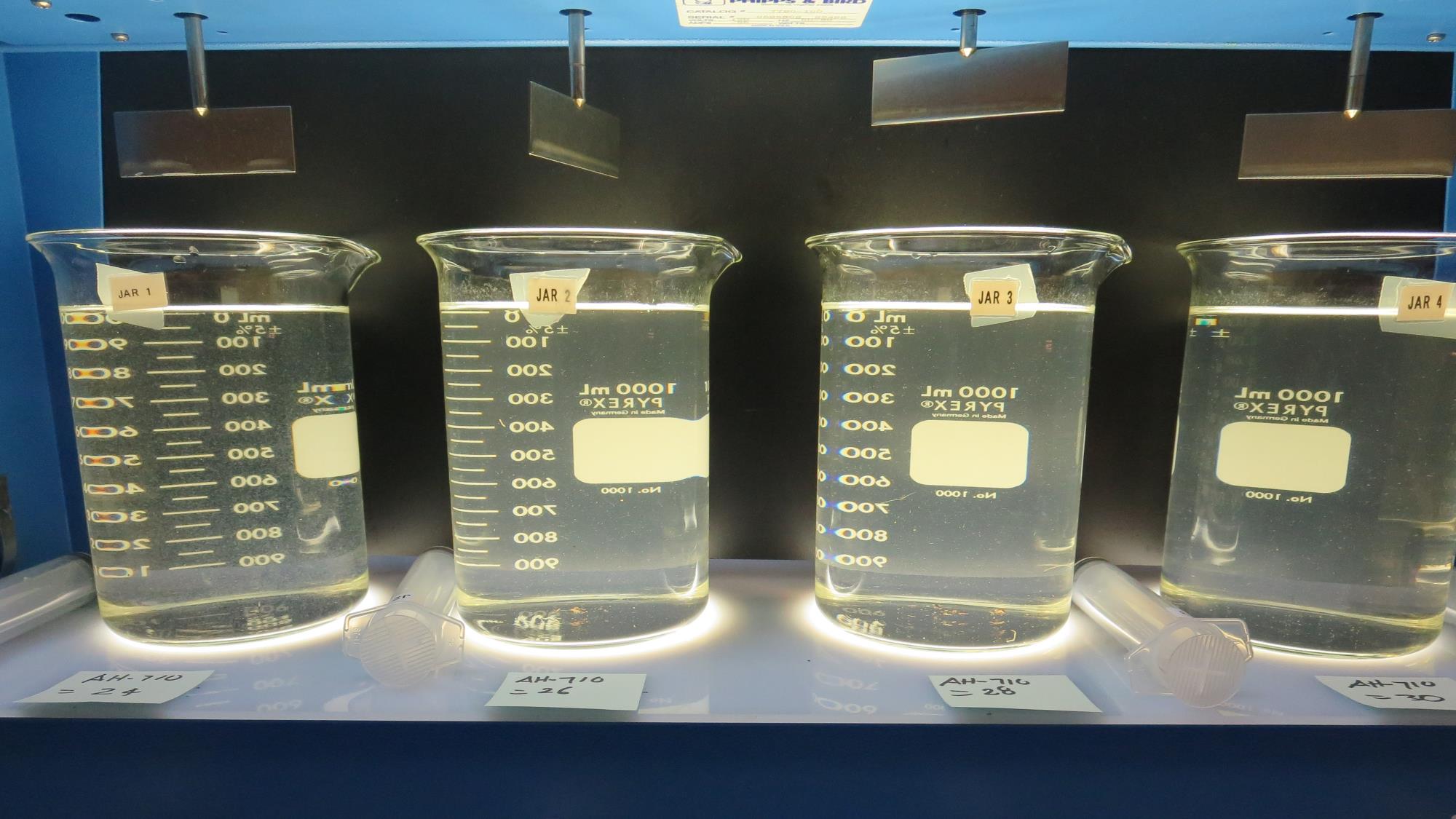 Jars 21-24: End of Floc Duration, 25 mL is syringed for filterability and %UVT/UVA
28 mg/L AH-710
Filtrate 0.43 NTU
UVT: 92.7%
UVA: 0.033/cm
Settled: 3.1 NTU
30 mg/L AH-710
Filtrate 0.46 NTU
UVT: 91.5%
UVA: 0.039/cm
Settled: 2.9 NTU
24 mg/L AH-710
Filtrate 0.08 NTU
UVT: 96.9%
UVA: 0.014/cm
Settled: 1.5 NTU
26 mg/L AH-710
Filtrate 0.23 NTU
UVT: 95.2%
UVA: 0.021/cm
Settled: 3.2 NTU
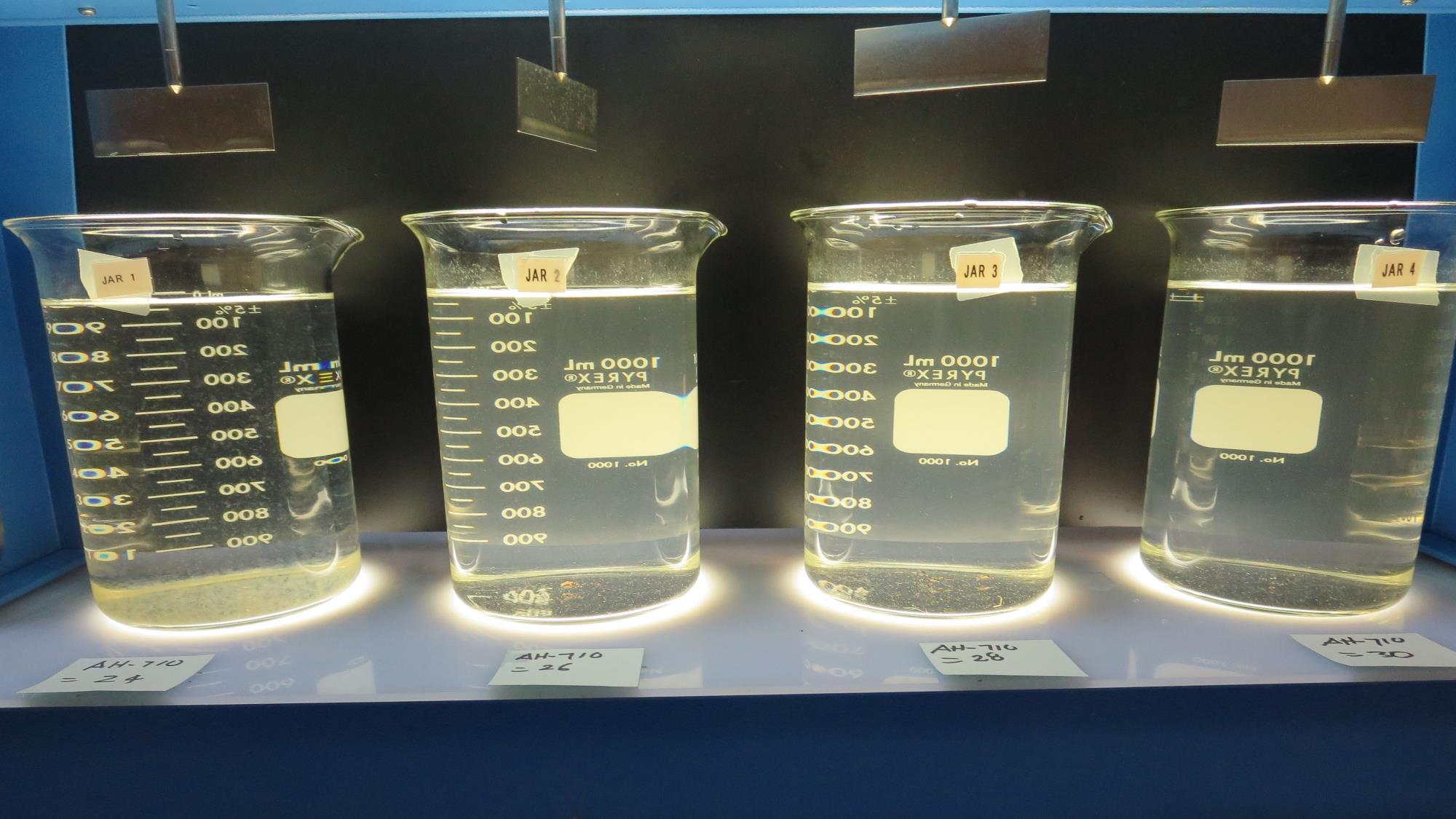 Jars 21-24: After 25-minutes of settling, settled water turbidity is taken.
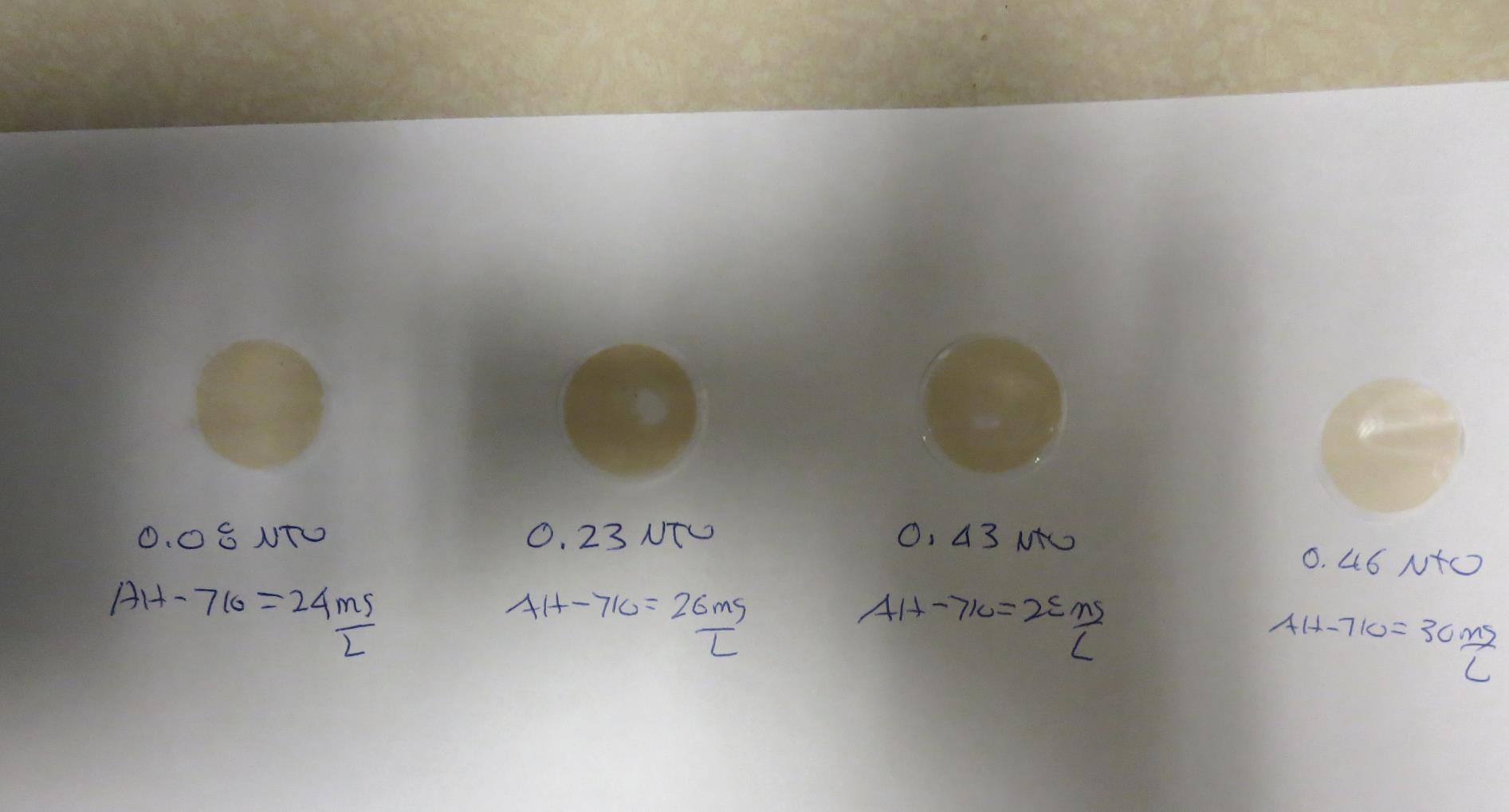 Visual of Filterability of Jars 21-24
28 mg/L AH-710
Filtrate 0.43 NTU
UVT: 92.7%
UVA: 0.033/cm
Settled: 3.1 NTU
30 mg/L AH-710
Filtrate 0.46 NTU
UVT: 91.5%
UVA: 0.039/cm
Settled: 2.9 NTU
24 mg/L AH-710
Filtrate 0.08 NTU
UVT: 96.9%
UVA: 0.014/cm
Settled: 1.5 NTU
26 mg/L AH-710
Filtrate 0.23 NTU
UVT: 95.2%
UVA: 0.021/cm
Settled: 3.2 NTU
Jars 25-28 TestFlash Mix 60 Sec (200 RPM)Floc Mix 5 min (30 RPM)Applied Coagulant 7035
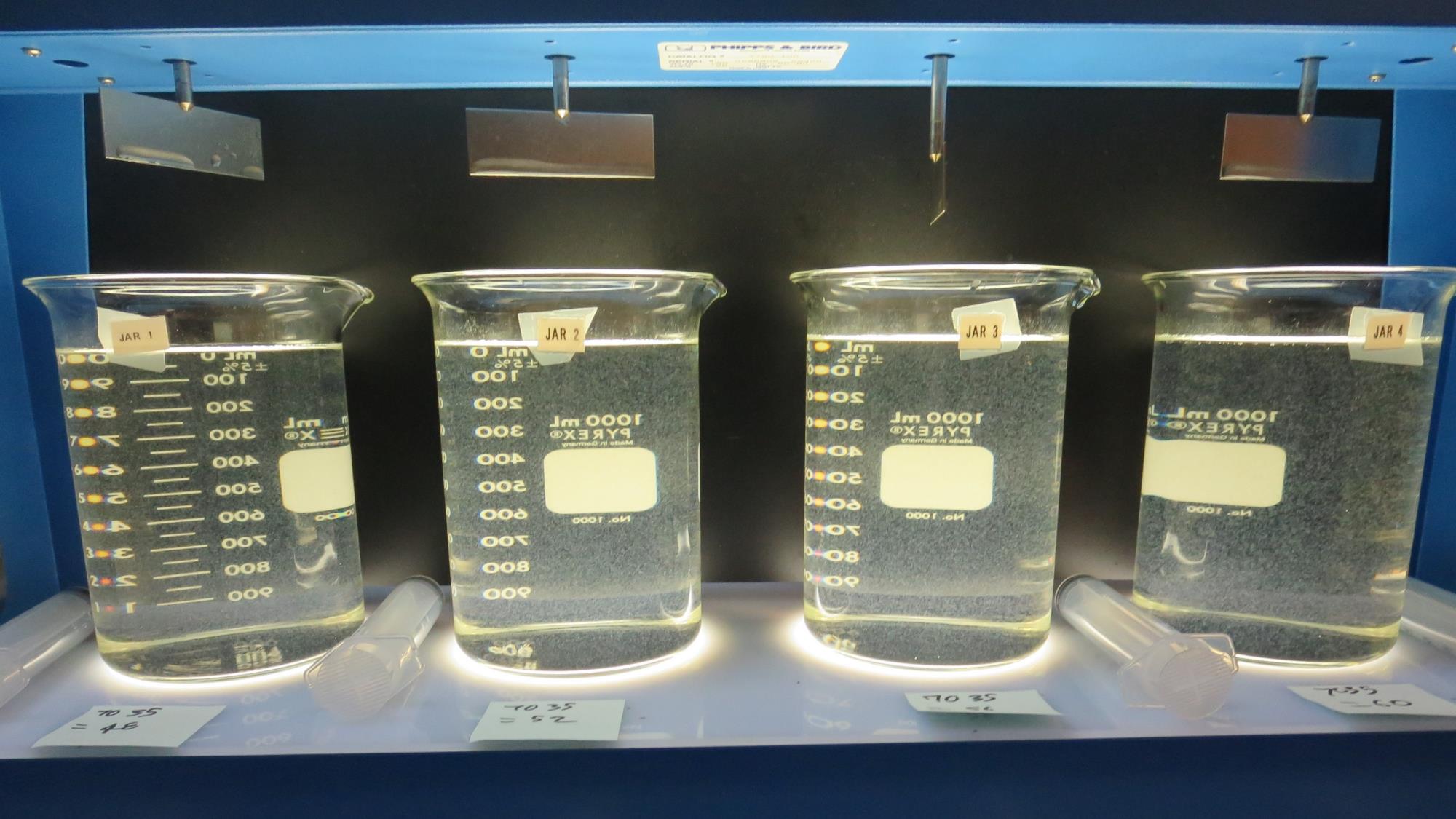 Jars 25-28: End of Floc Duration, 25 mL is syringed for filterability and %UVT/UVA
52 mg/L 7035
Filtrate 0.18 NTU
UVT: 94.4%
UVA: 0.025/cm
Settled: 0.76 NTU
56 mg/L 7035
Filtrate 0.18 NTU
UVT: 94.6%
UVA: 0.024/cm
Settled: 0.75 NTU
60 mg/L 7035
Filtrate 0.09 NTU
UVT: 96.3%
UVA: 0.016/cm
Settled: 0.61 NTU
48 mg/L 7035
Filtrate 0.12 NTU
UVT: 95.2%
UVA: 0.021/cm
Settled: 0.76 NTU
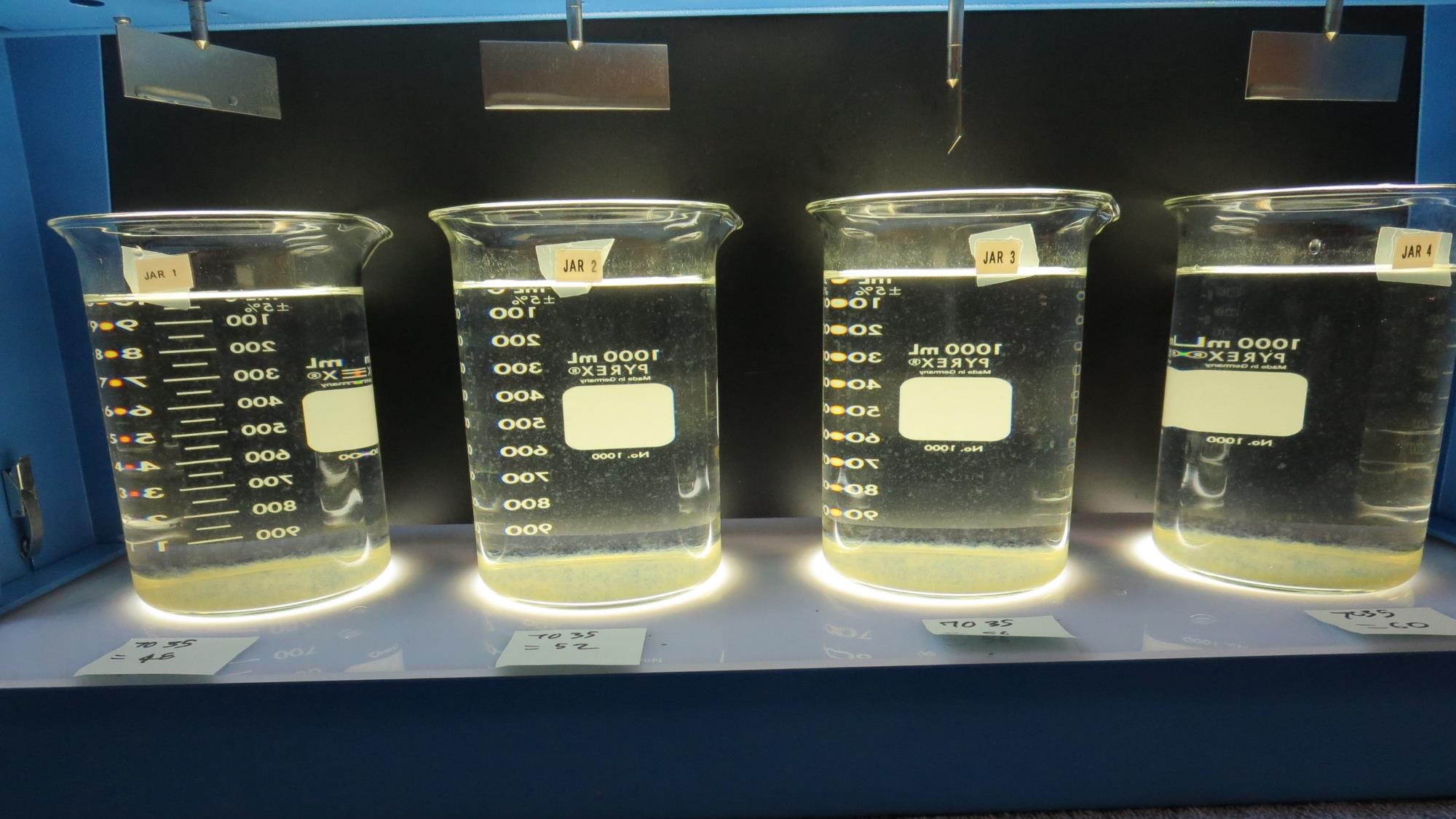 Jars 25-28: After 25-minutes of settling, settled water turbidity is taken.
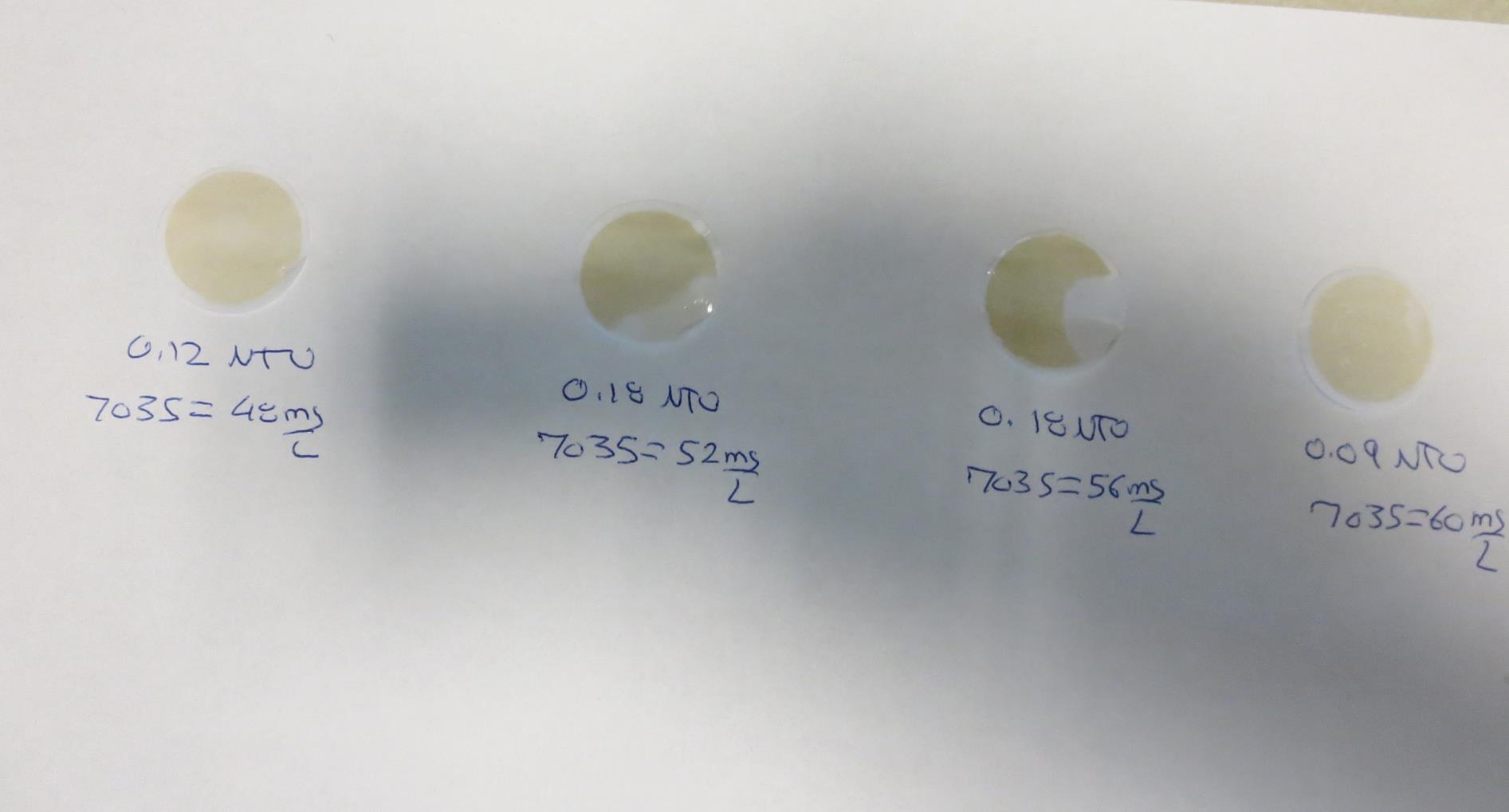 Visual of Filterability of Jars 25-28
48 mg/L 7035
Filtrate 0.12 NTU
UVT: 95.2%
UVA: 0.021/cm
Settled: 0.76 NTU
52 mg/L 7035
Filtrate 0.18 NTU
UVT: 94.4%
UVA: 0.025/cm
Settled: 0.76 NTU
56 mg/L 7035
Filtrate 0.18 NTU
UVT: 94.6%
UVA: 0.024/cm
Settled: 0.75 NTU
60 mg/L 7035
Filtrate 0.09 NTU
UVT: 96.3%
UVA: 0.016/cm
Settled: 0.61 NTU
Jars 29-32 TestFlash Mix 60 Sec (200 RPM)Floc Mix 5 min (30 RPM)Applied Coagulant 7035
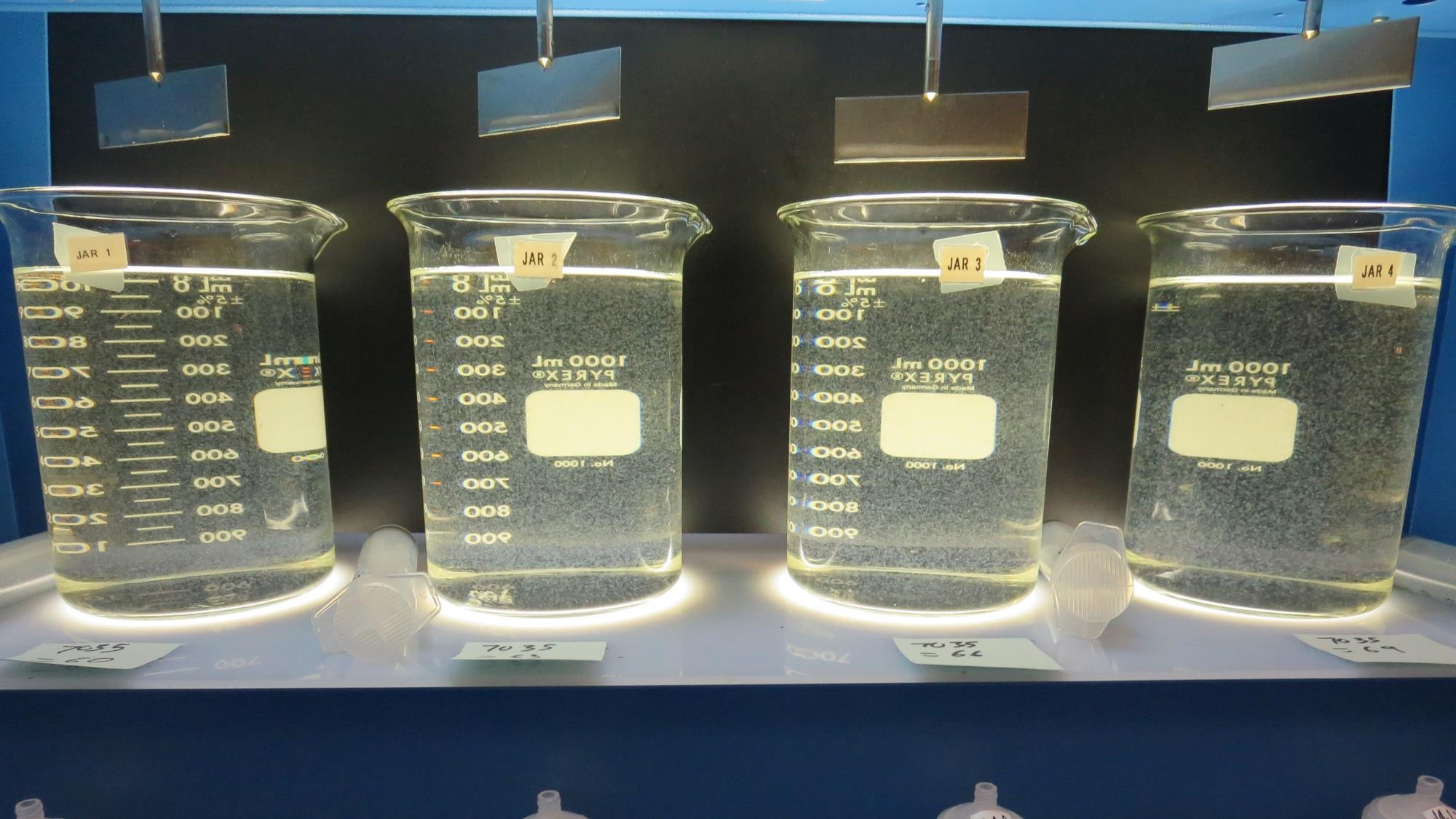 Jars 29-32: End of Floc Duration, 25 mL is syringed for filterability and %UVT/UVA
60 mg/L 7035
Filtrate 0.15 NTU
UVT: 95.6%
UVA: 0.020/cm
Settled: 0.56 NTU
63 mg/L 7035
Filtrate 0.15 NTU
UVT: 95.8%
UVA: 0.019/cm
Settled: 0.59 NTU
66 mg/L 7035
Filtrate 0.07 NTU
UVT: 97.1%
UVA: 0.013/cm
Settled: 0.61 NTU
69 mg/L 7035
Filtrate 0.06 NTU
UVT: 97.2%
UVA: 0.012/cm
Settled: 0.77 NTU
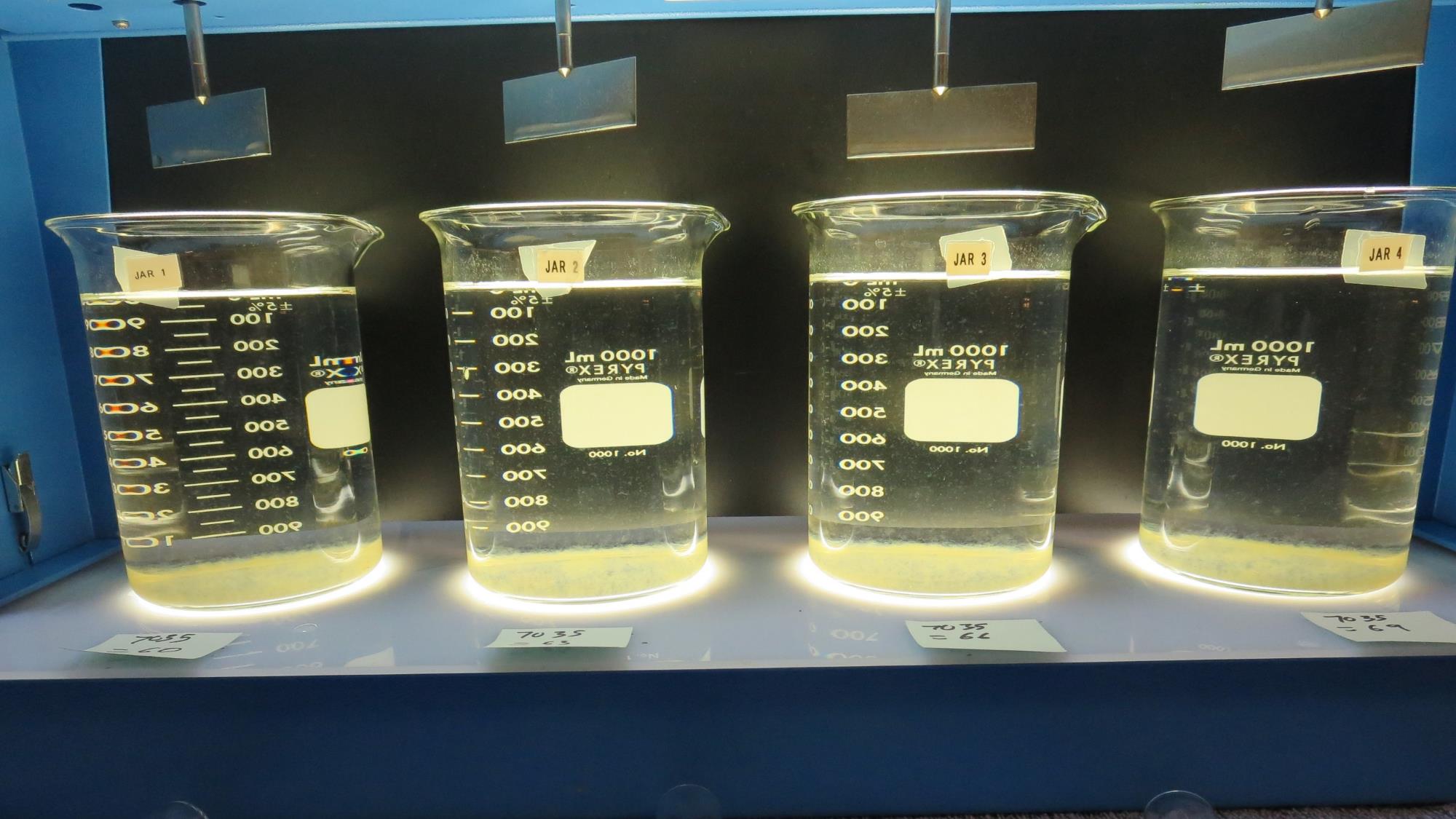 Jars 29-32: After 25-minutes of settling, settled water turbidity is taken.
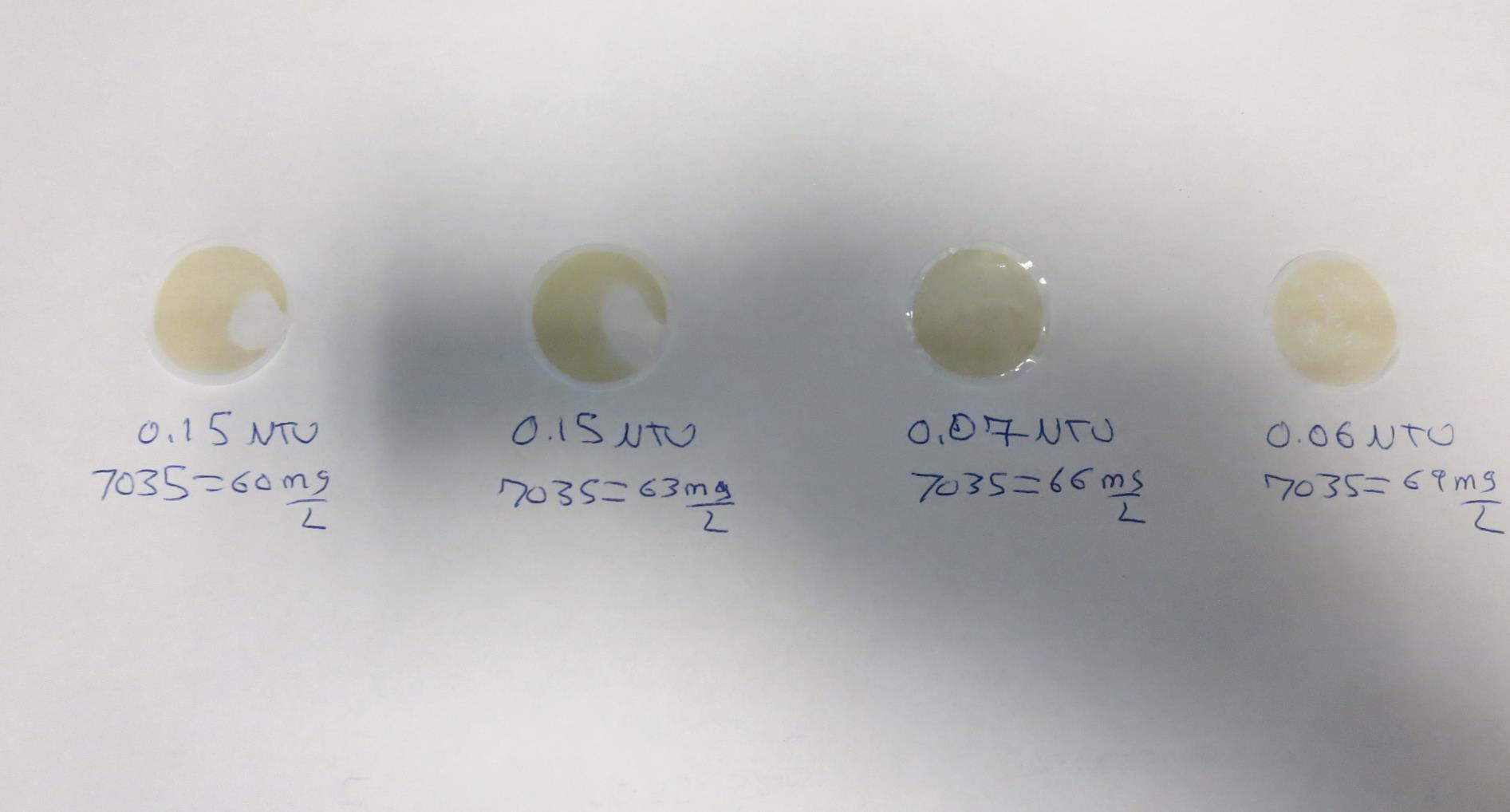 69 mg/L 7035
Filtrate 0.06 NTU
UVT: 97.2%
UVA: 0.012/cm
Settled: 0.77 NTU
66 mg/L 7035
Filtrate 0.07 NTU
UVT: 97.1%
UVA: 0.013/cm
Settled: 0.61 NTU
63 mg/L 7035
Filtrate 0.15 NTU
UVT: 95.8%
UVA: 0.019/cm
Settled: 0.59 NTU
60 mg/L 7035
Filtrate 0.15 NTU
UVT: 95.6%
UVA: 0.020/cm
Settled: 0.56 NTU
Visual of Filterability of Jars 29-32
Jars 33-36 TestFlash Mix 60 Sec (200 RPM)Floc Mix 5 min (30 RPM)Applied Coagulant 7035
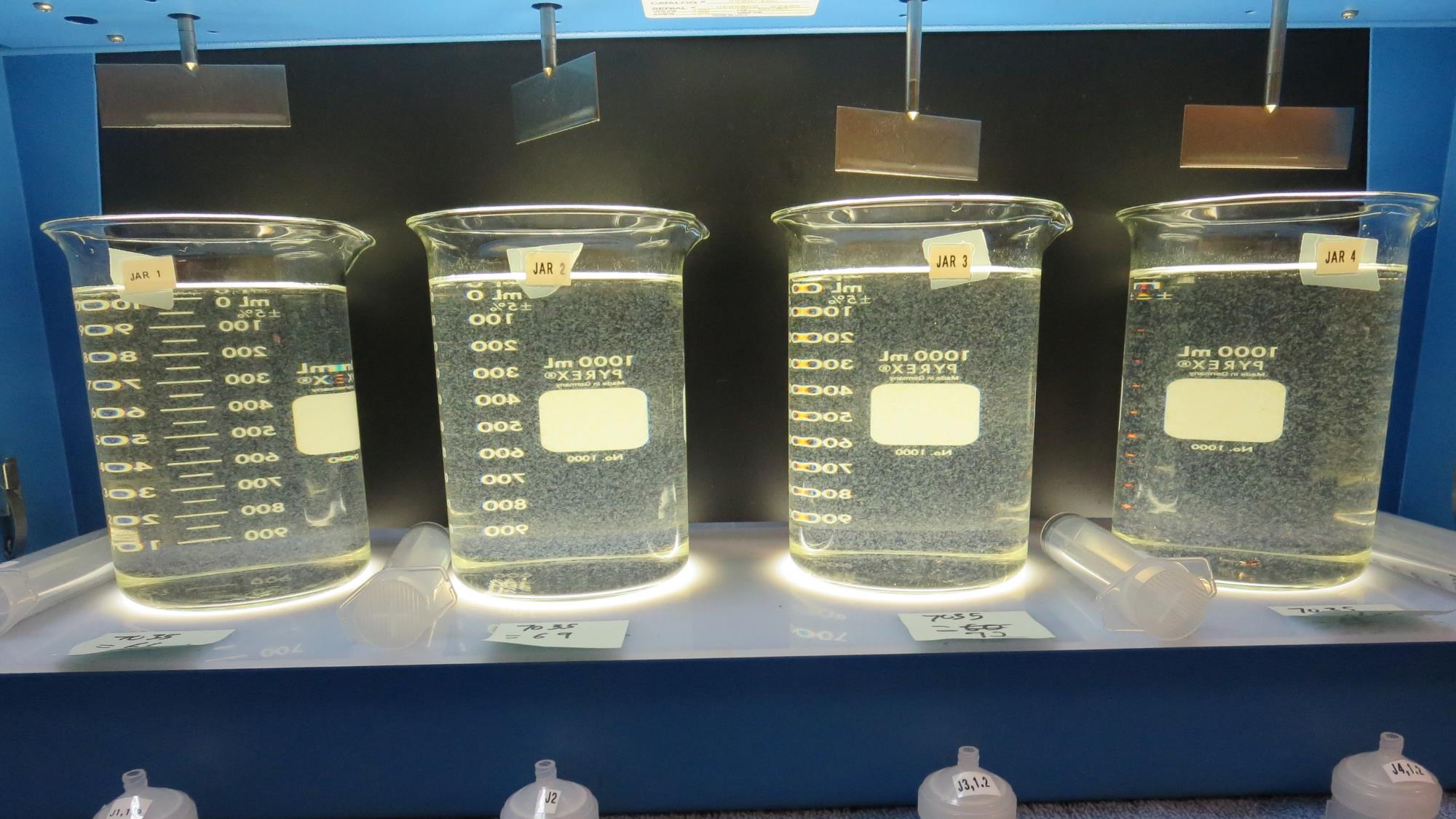 Jars 33-36: End of Floc Duration, 25 mL is syringed for filterability and %UVT/UVA
75 mg/L 7035
Filtrate 0.07 NTU
UVT: 97.1%
UVA: 0.013/cm
Settled: 0.93 NTU
69 mg/L 7035
Filtrate 0.07 NTU
UVT: 97.1%
UVA: 0.013/cm
Settled: 0.59 NTU
72 mg/L 7035
Filtrate 0.10 NTU
UVT: 96.7%
UVA: 0.015/cm
Settled: 0.96 NTU
66 mg/L 7035
Filtrate 0.10 NTU
UVT: 96.7%
UVA: 0.015/cm
Settled: 0.51 NTU
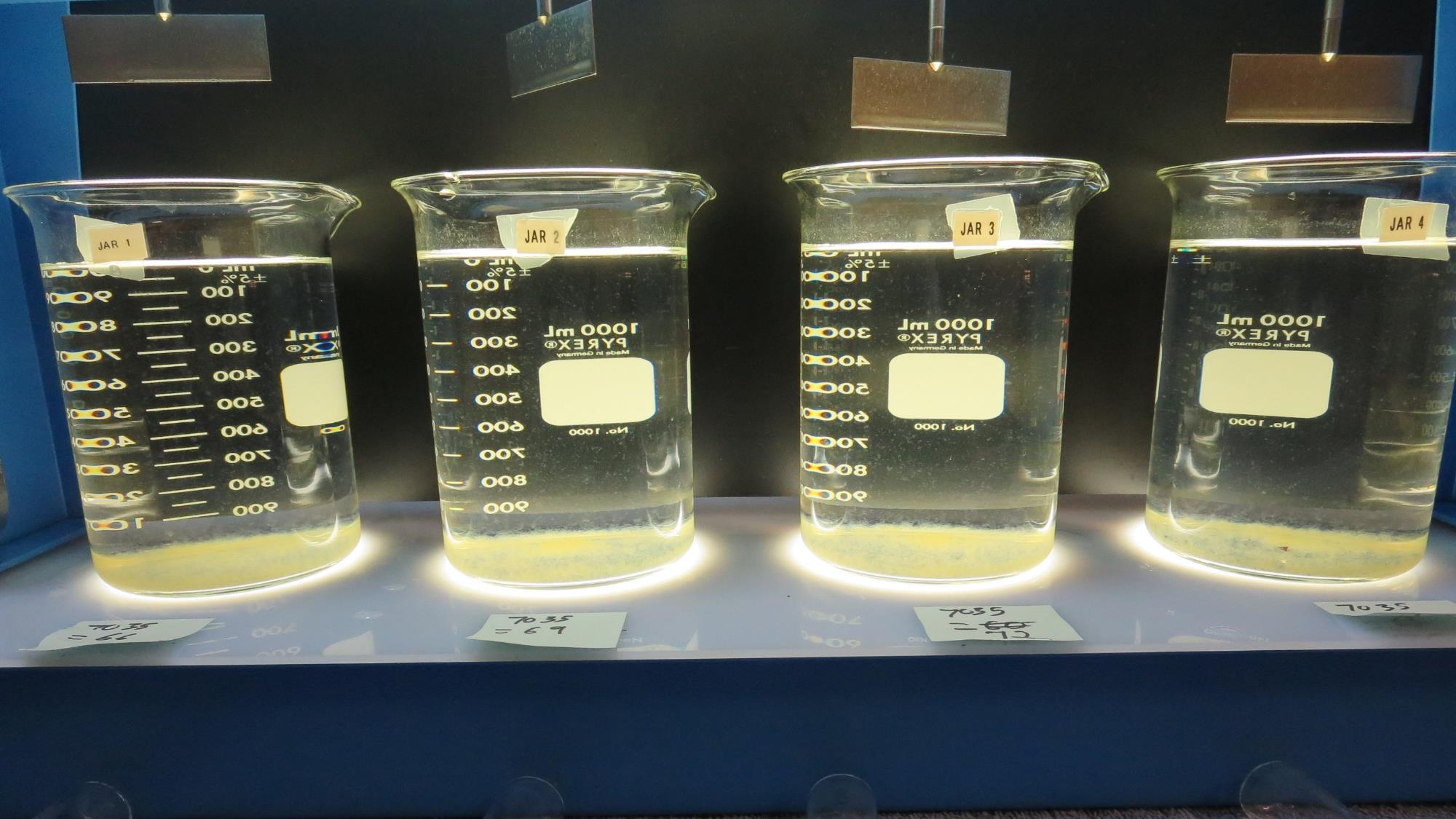 Jars 33-36: After 25-minutes of settling, settled water turbidity is taken.
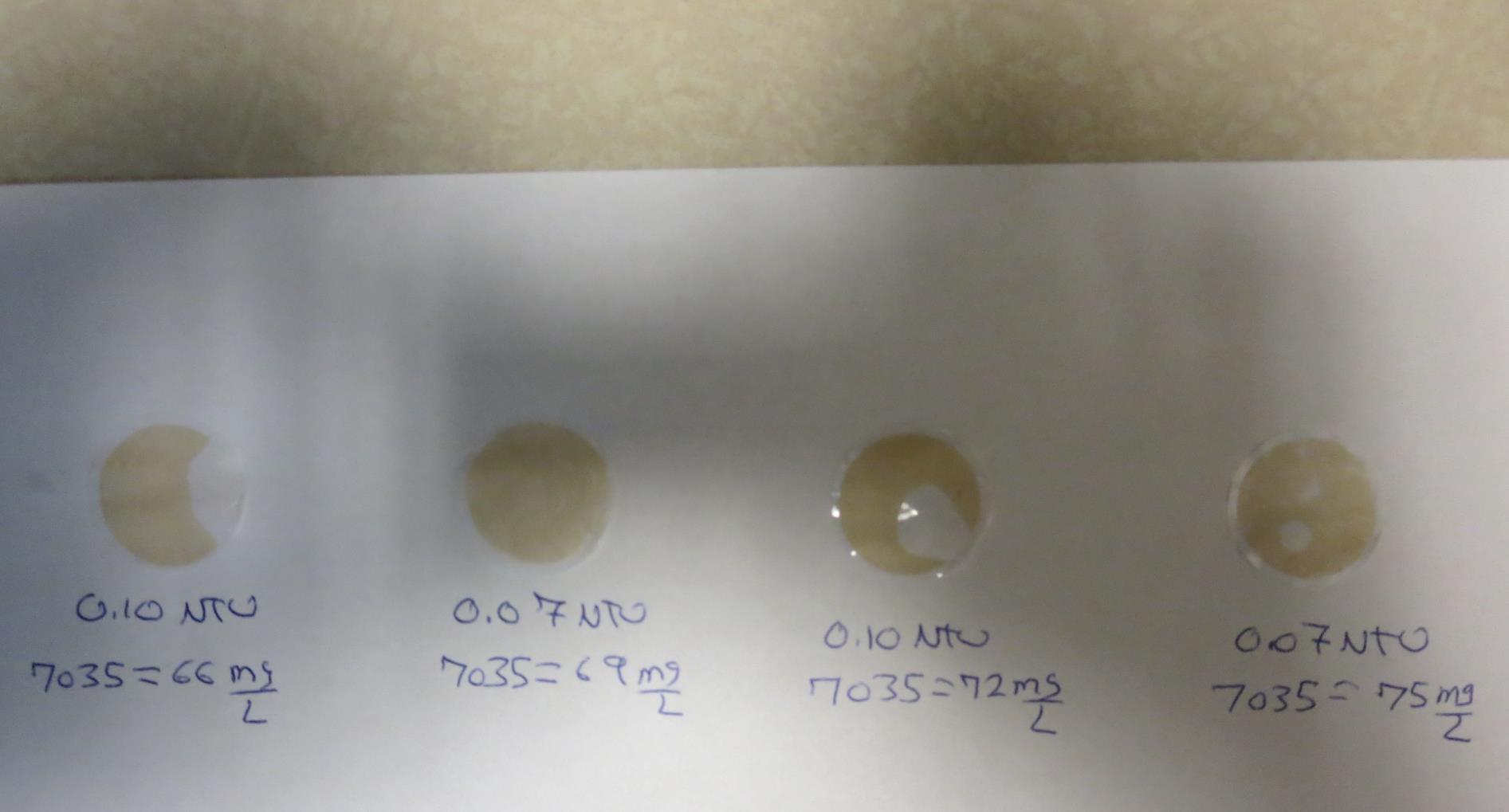 Visual of Filterability of Jars 33-36
69 mg/L 7035
Filtrate 0.07 NTU
UVT: 97.1%
UVA: 0.013/cm
Settled: 0.59 NTU
72 mg/L 7035
Filtrate 0.10 NTU
UVT: 96.7%
UVA: 0.015/cm
Settled: 0.96 NTU
75 mg/L 7035
Filtrate 0.07 NTU
UVT: 97.1%
UVA: 0.013/cm
Settled: 0.93 NTU
66 mg/L 7035
Filtrate 0.10 NTU
UVT: 96.7%
UVA: 0.015/cm
Settled: 0.51 NTU
Jars 37-40 TestFlash Mix 60 Sec (200 RPM)Floc Mix 5 min (30 RPM)Applied Coagulant 7066
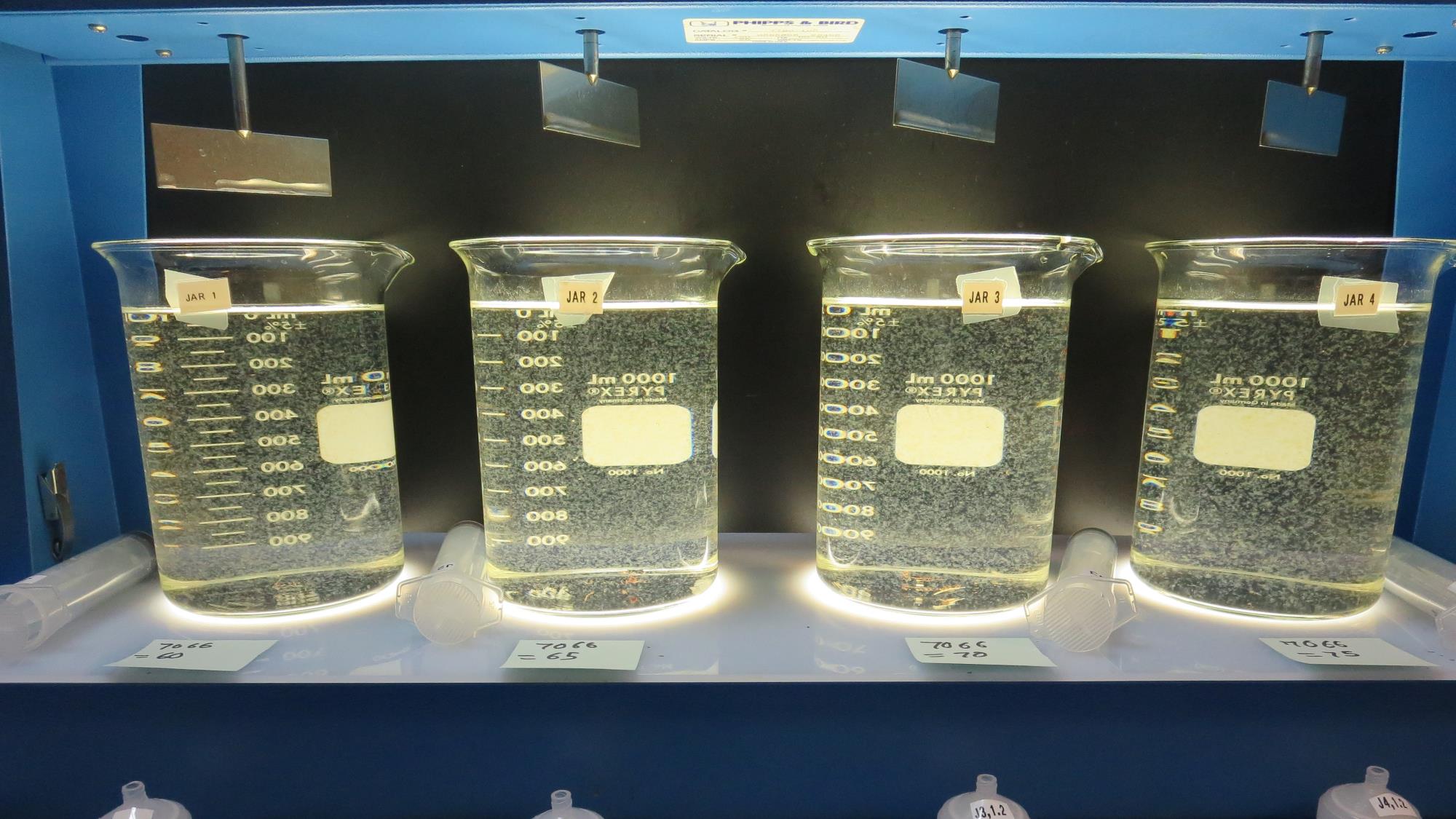 Jars 37-40: End of Floc Duration, 25 mL is syringed for filterability and %UVT/UVA
65 mg/L 7066
Filtrate 0.10 NTU
UVT: 96.2%
UVA: 0.017/cm
Settled: 0.46 NTU
70 mg/L 7066
Filtrate 0.10 NTU
UVT: 96.7%
UVA: 0.015/cm
Settled: 0.48 NTU
60 mg/L 7066
Filtrate 0.10 NTU
UVT: 96.3%
UVA: 0.016/cm
Settled: 0.43 NTU
75 mg/L 7066
Filtrate 0.08 NTU
UVT: 97.0%
UVA: 0.013/cm
Settled: 0.61 NTU
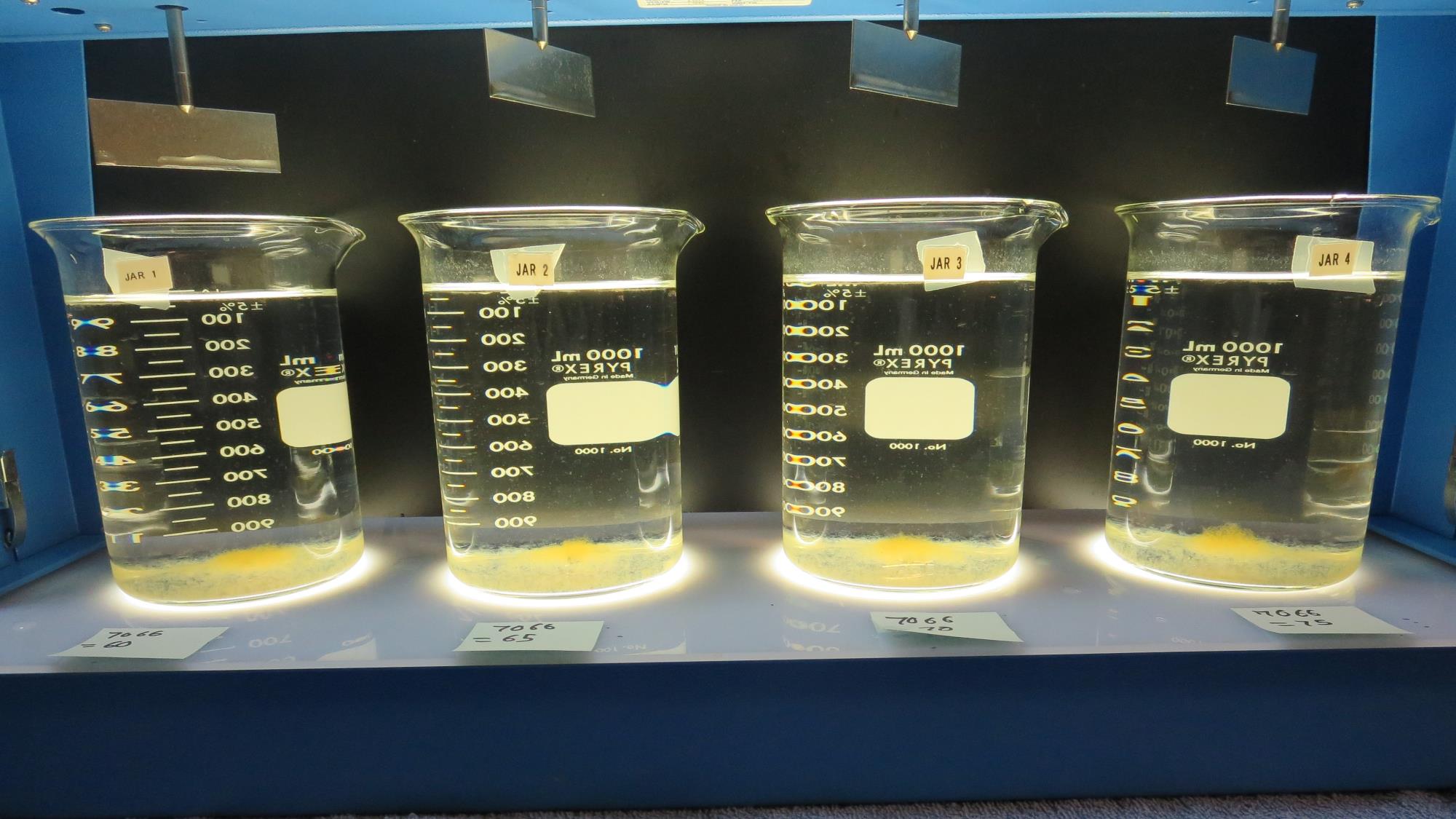 Jars 37-40: After 25-minutes of settling, settled water turbidity is taken.
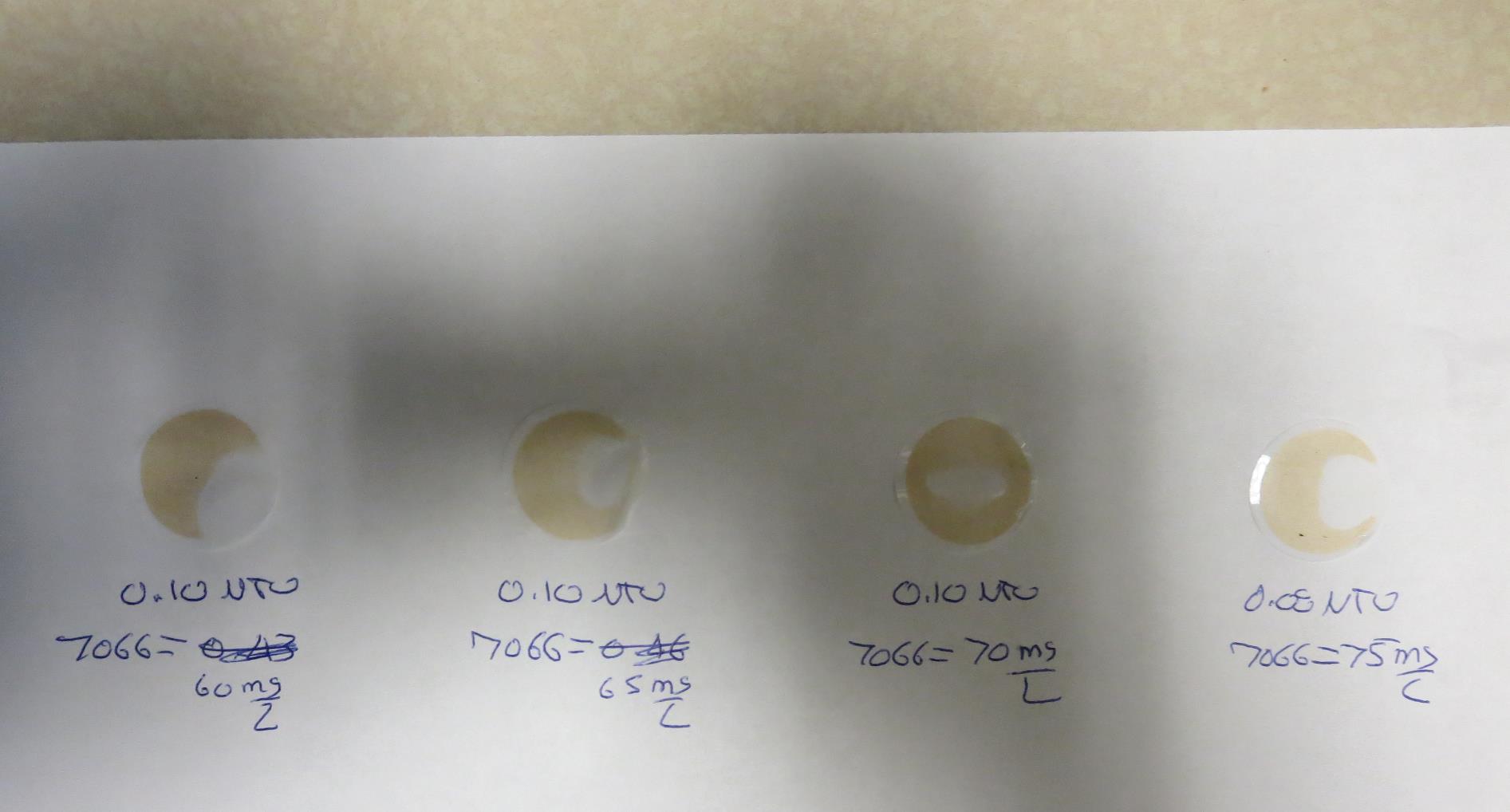 Visual of Filterability of Jars 36-40
Jar Testing for 1-Liter Jars: Procedures for Most Treatment Plants
Fill jars with source water prior to coagulant injection and set paddle speed at 30 rpm
Add chemicals (i.e., NaOCl, primary coagulant, coagulant aid) to each jar
Flash mix for 15-60 seconds (200 rpm)
Slow mix for 5 minutes (20-30 rpm)
Settled for 5 minutes.   Syringe 25 mL from each jar taken 1-inch below surface (25 mL/12 sec rate).  For this study, 25 mL was syringed at end of floc period.
Filtered through 1.2 um isopore membrane into cuvette drip rate, 15 mL/(50-90 sec)
Measure filtrate turbidity, chlorine residual and %UVT/UVA
Measure settled water turbidity after 25 minutes of total setting
Record all data
Jar TestFilterability Test Equipment
Turbidity Instrument

Syringe w/Luer-Lock Tip, 30 cc 
(part#: 2225800, by Hach)

Swinnex Filter Holder, 25 mm                                   (part#: SX0002500)

Isopore Membrane Filter, 1.2 um absolute 
pore size, 
Φ= 25 mm , thickness: 24 um, 
hydrophilic polycarbonate membrane
(part #: RTTP02500)

Go to Sigma-Aldrich for laboratory supplies  http://www.sigmaaldrich.com/united-states.html
Isopore Membrane Information
Isopore Membrane Background Information
The Isopore membrane is a polycarbonate, track-etched screen filter recommended for all analyses in which the sample is viewed on the surface of the membrane. The Isopore membrane is composed of polycarbonate film, which has a smooth, glass-like surface for clearer sample observation. The unique manufacturing process of the membrane ensures a precise pore diameter and a consistent pore size for accurate separation of samples by size. Matched-weight filters are not usually required because of low, constant tar and ash weights.Features & Benefits:Membrane structure retains particles on the surface, simplifying counting and analysis
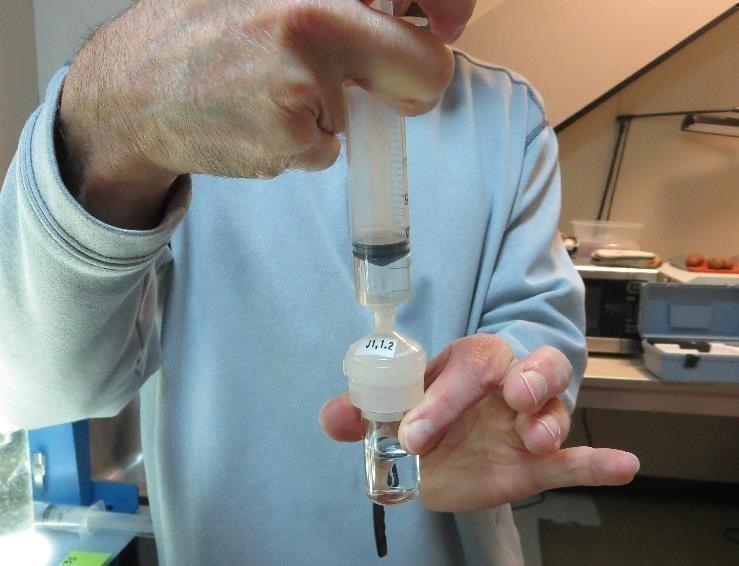 Jar Test - Filterability Test
Syringe ~ 25 mL from jar (after 5-minutes of settling)
Filter-to-waste 3-5 mL
Filter directly into clean cuvette
Measure turbidity 
Note: Take several readings before recording final NTU results.  Micro bubbles can adhere to glass causing false NTU readings.  To remove bubbles, tilt cuvette up to 90 degrees.
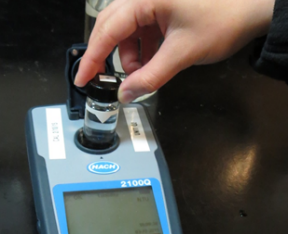 Contact
Guy Schott, P.E.
State Water Resources Control Board
Division of Drinking Water
Santa Rosa, CA
Go to Stock Solution/Dose calculations/Jar Test Results for tools to download
www.waterboards.ca.gov/drinking_water/programs/districts/mendocino_district.html
Email: Guy Schott - Guy.Schott@waterboards.ca.gov
Office Number: 707-576-2732
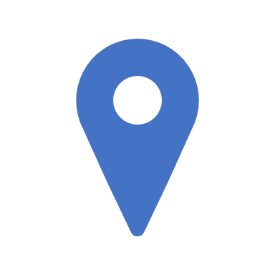